Computer and Robot Vision I
Chapter 8
The Facet Model
Presenter:  陳同力
Phone: 0955105540
E-mail: D09922014@ntu.edu.tw
指導教授：傅楸善 博士
2021/11/23
[Speaker Notes: facet: 小平面 -> 小面模型
如同在講傅立葉轉換(或線性代數、jpeg 壓縮等)的時候應該會提到的 wavelet 小波轉換
(fast)]
8.0 Outline
8.1 Introduction
8.2 Relative Maxima
8.3 Sloped Facet Parameter and Error Estimation
8.4 Facet-Based Peak Noise Removal
8.5 Iterated Facet Model
8.6 Gradient-Based Facet Edge Detection
8.7 Bayesian Approach to Gradient Edge Detection
8.8 Zero-Crossing Edge Detector
8.9 Integrated Directional Derivative Gradient Operator
8.10 Corner Detection
8.11 Isotropic Derivative Magnitudes
8.12 Ridges and Ravines on Digital Images
8.13 Topographic Primal Sketch
1
DC & CV Lab.
CSIE NTU
[Speaker Notes: 8.1 用local給的資訊推擬合最接近觀測到的影象灰階亮度的連續數學模型(算式 函數 之類的東西)出來
8.2 介紹小平面模型定義一維觀測序列相對極大值的原理應用
8.3 對斜小平面參數預估及誤差估計
8.4 對傾斜的小平面模型雜訊的移除處理
8.5 介紹迭代小平面模型，用來將亮度灰階影像表面分為片狀連續區域
8.6 介紹使用古典梯度邊界偵測應用
8.7 討論使用貝式法去決定觀測的梯度強度統計
8.8討論zero crossing 在二階導數的邊界偵測
8.9討論集成方向導數梯度
8.10 討論小平面方法去做corner detection邊角偵測
8.11討論了使用小平面的方法來計算高階等向性(各向同性)
8.12討論山脊和溝壑
8.13提出了每個像素的各種地形類別的標籤轉化]
Outline
8.1 Introduction
8.2 Relative Maxima
8.3 Sloped Facet Parameter and Error Estimation
8.4 Facet-Based Peak Noise Removal
8.5 Iterated Facet Model
8.6 Gradient-Based Facet Edge Detection
8.7 Bayesian Approach to Gradient Edge Detection
8.8 Zero-Crossing Edge Detector
8.9 Integrated Directional Derivative Gradient Operator
8.10 Corner Detection
8.11 Isotropic Derivative Magnitudes
8.12 Ridges and Ravines on Digital Images
8.13 Topographic Primal Sketch
2
DC & CV Lab.
CSIE NTU
8.1 Introduction
The facet model principle states that the image can be thought of as an underlying continuum or piecewise continuous gray level intensity surface.
observed digital image: noisy discretized sampling of distorted version of this surface
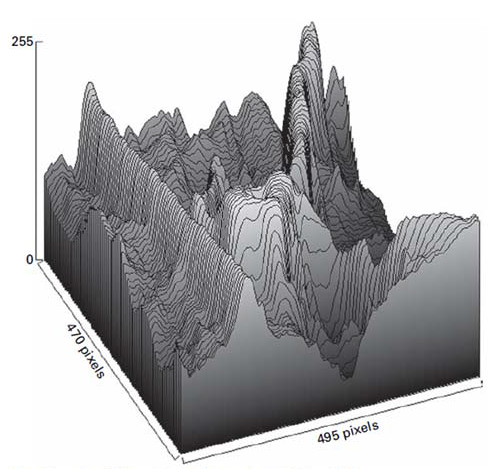 3
DC & CV Lab.
CSIE NTU
8.1 Introduction
To actually carry out the processing with the observed digital image requires a model describes what the general form of the surface would be in the neighborhood of any pixel.
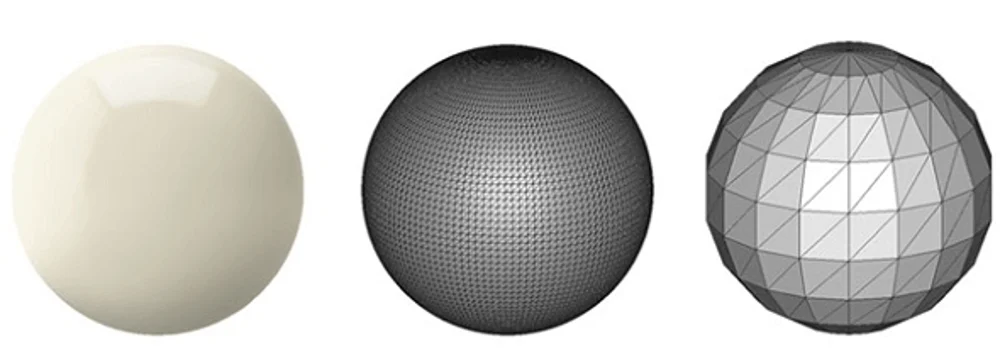 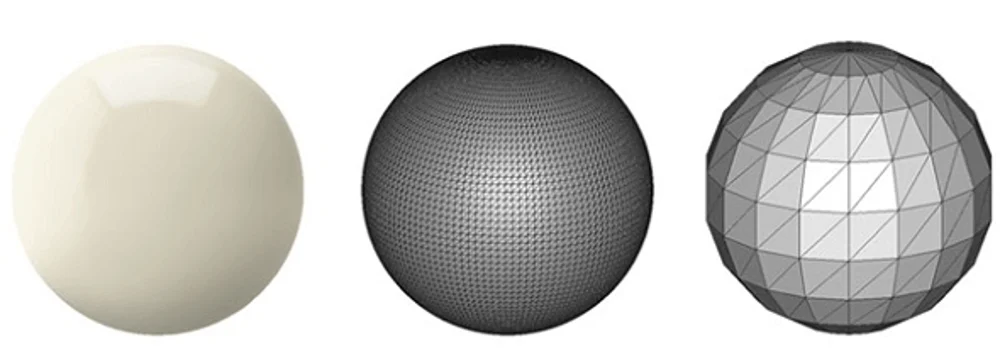 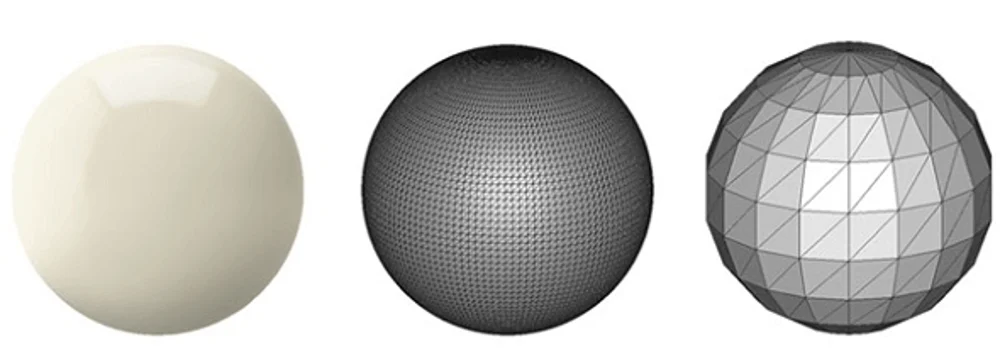 4
DC & CV Lab.
CSIE NTU
https://all3dp.com/what-is-stl-file-format-extension-3d-printing/
[Speaker Notes: 引用: https://all3dp.com/what-is-stl-file-format-extension-3d-printing/
The perfect spherical surface on the left is approximated by tessellations. The figure on the right uses big triangles, resulting in a coarse model. The figure on the center uses smaller triangles and achieves a smoother approximation (Source: i.materialize)]
8.1 Introduction
Example: Imagine an image (size=1*N)
5
DC & CV Lab.
CSIE NTU
https://all3dp.com/what-is-stl-file-format-extension-3d-printing/
[Speaker Notes: 以一維數列作為舉例。(可以把它想像成一張數位影像中的一個row。)]
8.1 Introduction
Example:
6
DC & CV Lab.
CSIE NTU
https://all3dp.com/what-is-stl-file-format-extension-3d-printing/
[Speaker Notes: 鎖定一個pixel和周邊。]
8.1 Introduction
Example:
7
DC & CV Lab.
CSIE NTU
https://all3dp.com/what-is-stl-file-format-extension-3d-printing/
[Speaker Notes: 模擬出一條曲線。]
8.1 Introduction
Example:
8
DC & CV Lab.
CSIE NTU
https://all3dp.com/what-is-stl-file-format-extension-3d-printing/
[Speaker Notes: 鎖定不同pixel會產生不同的曲線。]
8.1 Introduction
There are many kinds of facet model1. piecewise constant (flat facet model)
	2. piecewise linear (sloped facet model)
3. piecewise quadratic
4. piecewise cubic
9
DC & CV Lab.
CSIE NTU
[Speaker Notes: 一般式：一些數學方程式
分段常數（平的小平面模型）理想區間：常數灰階值
分段線性（斜的小平面模型）理想區間：斜的平面灰階值
分段二次方程式（灰階表面）理想區間：二元二次方程式 (圓形等)
分段三次方程式，灰階表面  理想區間：立方表面]
8.1 Introduction
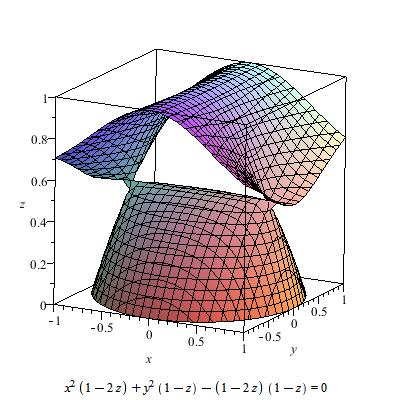 Cubic surfaces
10
DC & CV Lab.
CSIE NTU
https://en.wikipedia.org/wiki/Cubic_surface
[Speaker Notes: https://en.wikipedia.org/wiki/Cubic_surface]
Outline
8.1 Introduction
8.2 Relative Maxima
8.3 Sloped Facet Parameter and Error Estimation
8.4 Facet-Based Peak Noise Removal
8.5 Iterated Facet Model
8.6 Gradient-Based Facet Edge Detection
8.7 Bayesian Approach to Gradient Edge Detection
8.8 Zero-Crossing Edge Detector
8.9 Integrated Directional Derivative Gradient Operator
8.10 Corner Detection
8.11 Isotropic Derivative Magnitudes
8.12 Ridges and Ravines on Digital Images
8.13 Topographic Primal Sketch
11
DC & CV Lab.
CSIE NTU
[Speaker Notes: 8.2 介紹小平面模型定義一維觀測序列相對極大值的原理應用]
8.2 Relative Maxima
a simple labeling application
Detect and locate all relative maxima

relative maxima: 
first derivative zero
second derivative negative
12
DC & CV Lab.
CSIE NTU
[Speaker Notes: 來看一個找出相對極大值的例子 
複習一下求相對極大值的方法 
要滿足兩點 1 一階導數為零 2 二階導數是負的]
8.2 Relative Maxima
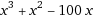 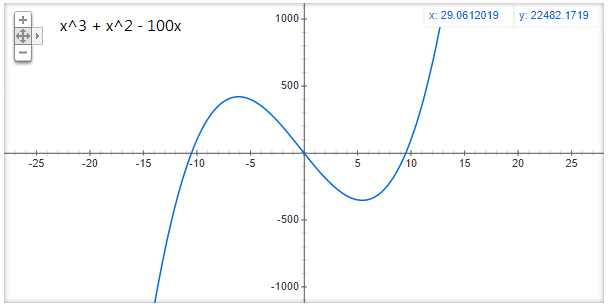 13
DC & CV Lab.
CSIE NTU
[Speaker Notes: 來看一個找出相對極大值的例子 
上慢點 多些舉例，知道到時候投票TA 該支持誰了吧]
8.2 Relative Maxima
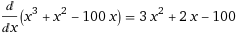 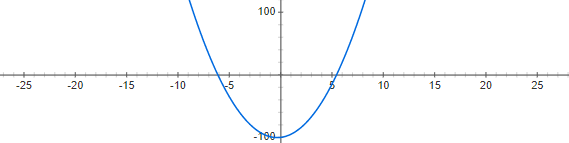 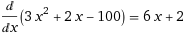 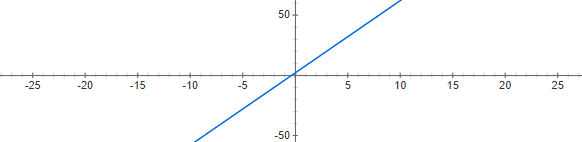 14
DC & CV Lab.
CSIE NTU
[Speaker Notes: 一階導數為零 2 二階導數是負的]
8.2 Relative Maxima
15
DC & CV Lab.
CSIE NTU
8.2 Relative Maxima
16
DC & CV Lab.
CSIE NTU
[Speaker Notes: 舉例]
8.2 Relative Maxima
(-1, 3), (0, 4), (1, 5)
17
DC & CV Lab.
CSIE NTU
[Speaker Notes: 舉例]
8.2 Relative Maxima
(-1, 3), (0, 4), (1, 5)
(-1, 4), (0, 5), (1, 2)
18
DC & CV Lab.
CSIE NTU
[Speaker Notes: 以此類推]
8.2 Relative Maxima
(-1, 3), (0, 4), (1, 5)
(-1, 5), (0, 2), (1, 7)
(-1, 2), (0, 7), (1, 8)
(-1, 4), (0, 5), (1, 2)
19
DC & CV Lab.
CSIE NTU
[Speaker Notes: 以此類推]
8.2 Relative Maxima
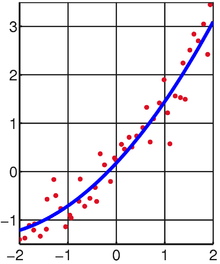 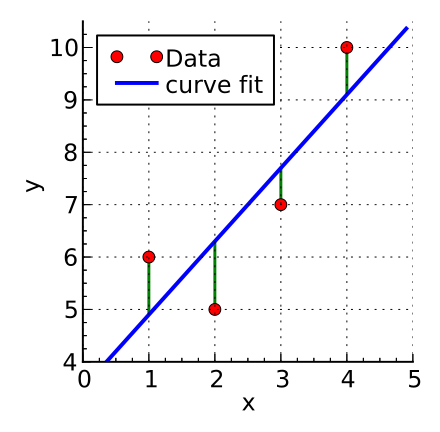 20
https://en.wikipedia.org/wiki/Least_squares
DC & CV Lab.
CSIE NTU
8.2 Relative Maxima
21
https://en.wikipedia.org/wiki/Least_squares
DC & CV Lab.
CSIE NTU
8.2 Relative Maxima
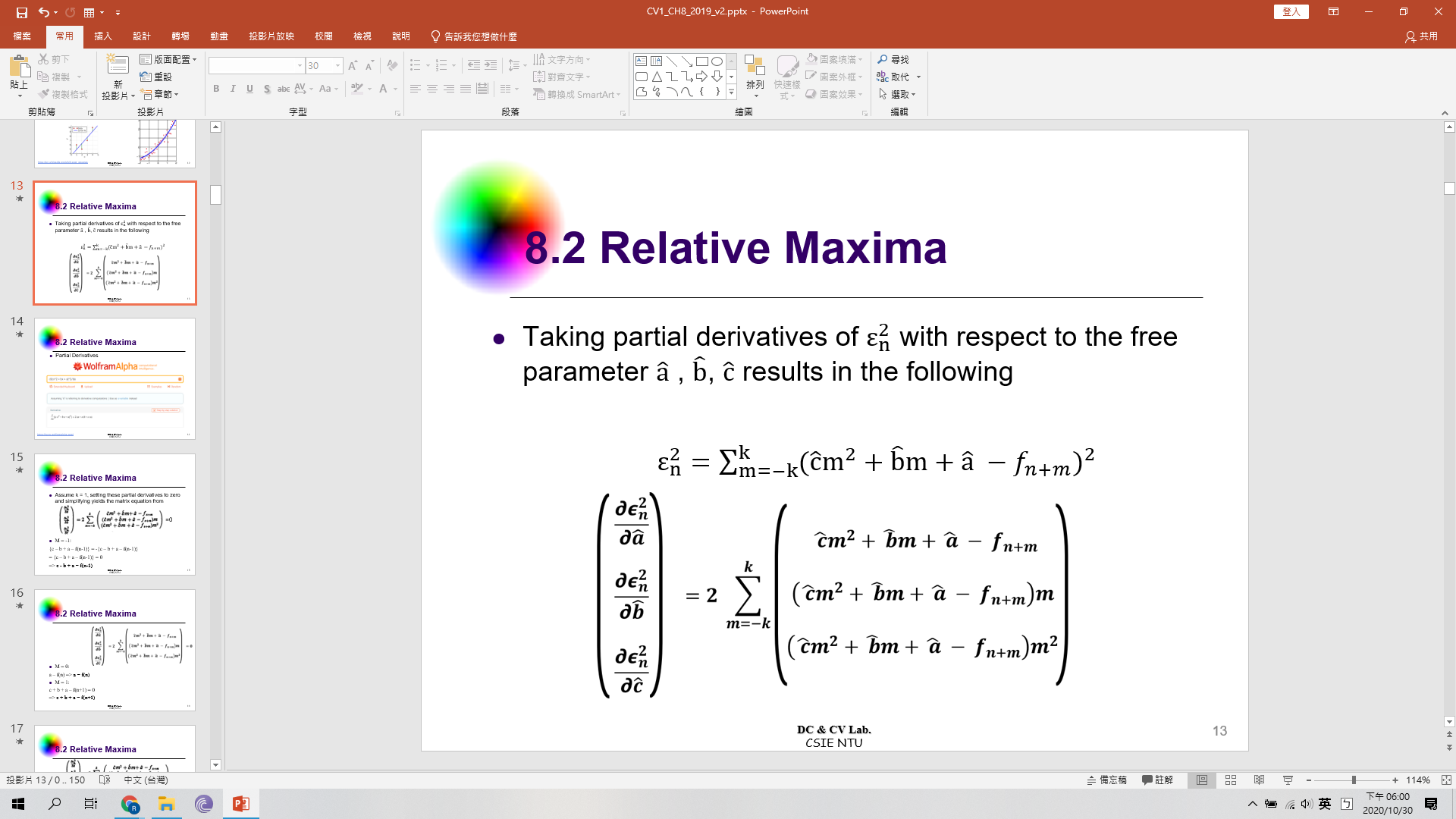 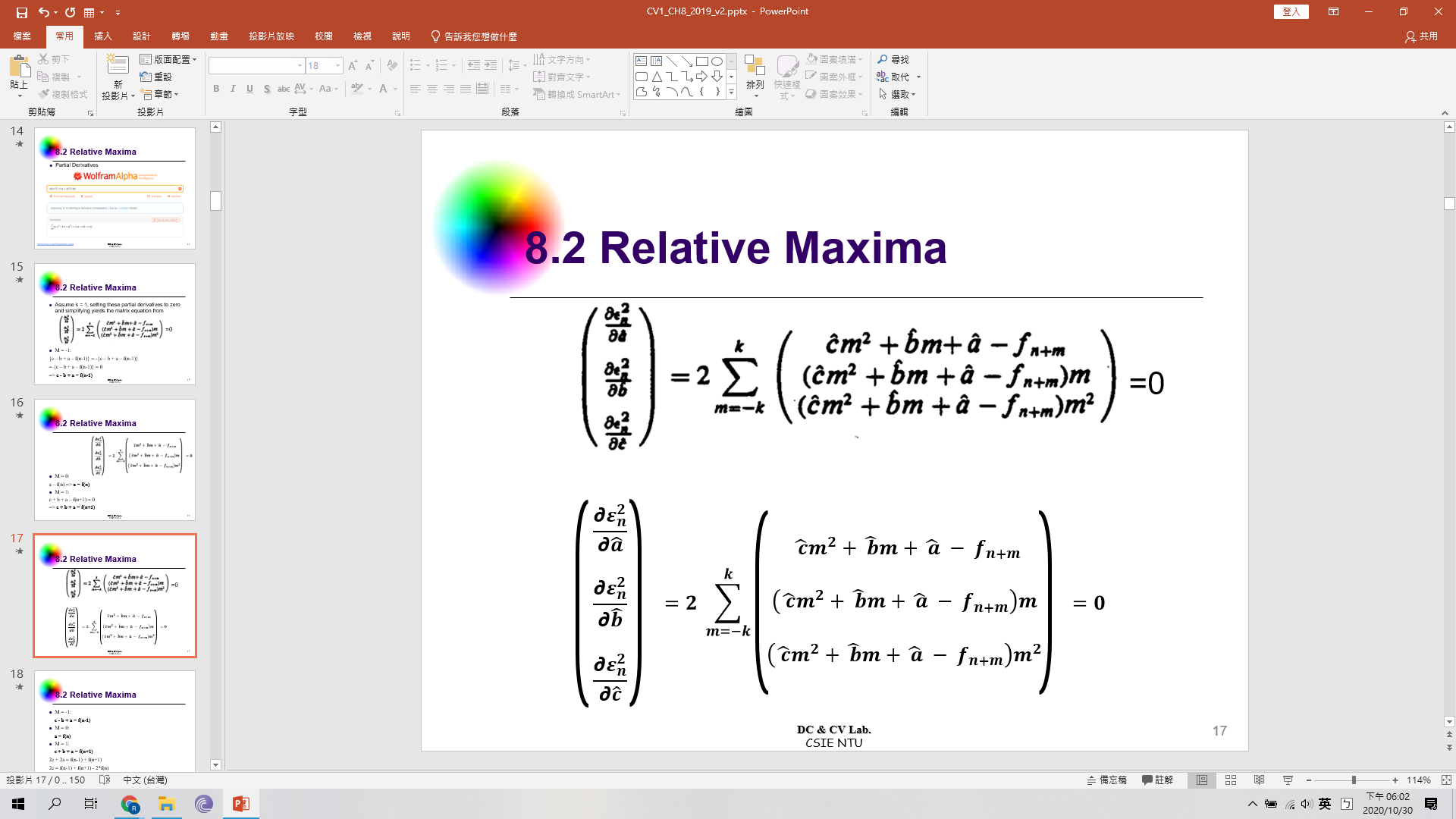 22
DC & CV Lab.
CSIE NTU
8.2 Relative Maxima
Partial Derivatives
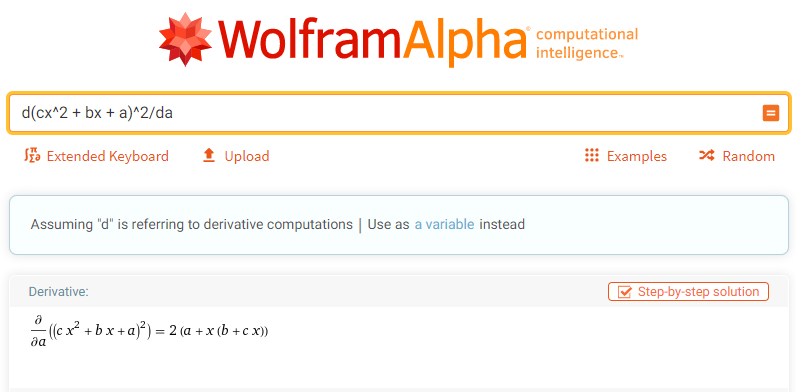 23
https://www.wolframalpha.com/
DC & CV Lab.
CSIE NTU
[Speaker Notes: 微積分都快忘光也不用怕
分享這個我不太確定有沒有問題
私心推薦大家一個好用的網站
這也是台大數學系的朋友推薦的
更精準的來說是我問煩他了
https://www.wolframalpha.com/
當初修微積分作業沒有解答也不怕了]
8.2 Relative Maxima
Assume k = 1, setting these partial derivatives to zero and simplifying yields the matrix equation from
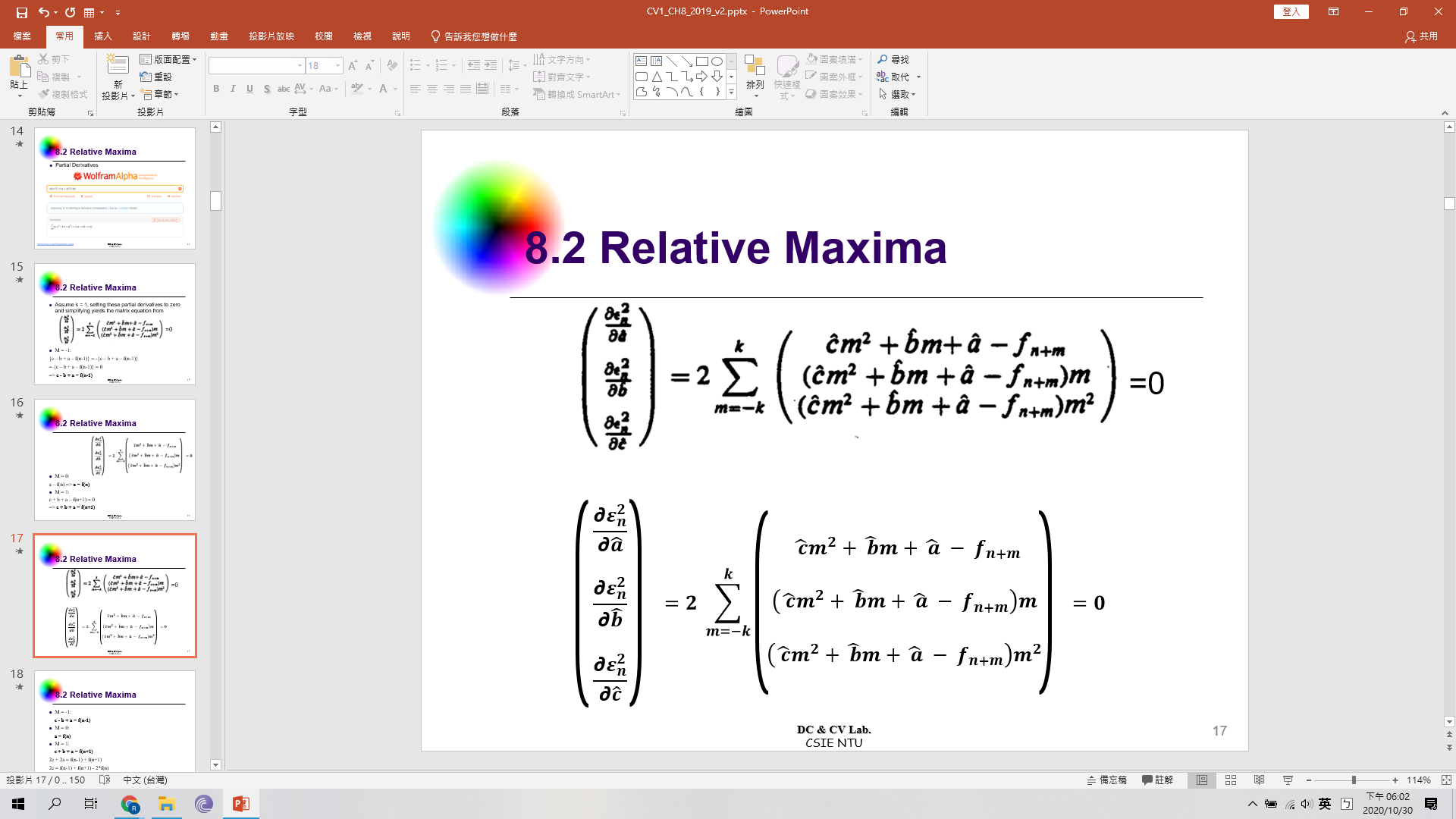 24
DC & CV Lab.
CSIE NTU
8.2 Relative Maxima
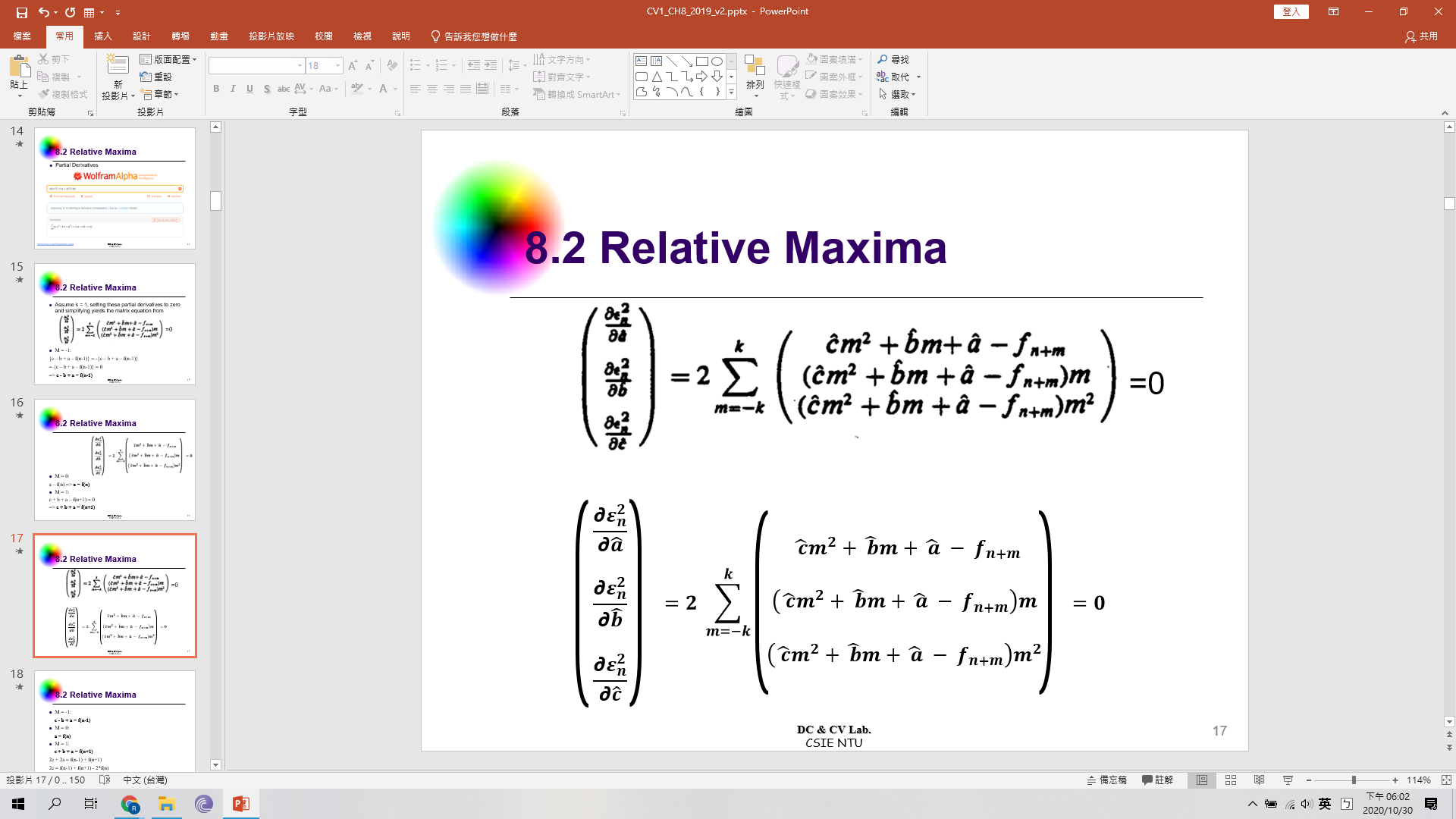 25
DC & CV Lab.
CSIE NTU
8.2 Relative Maxima
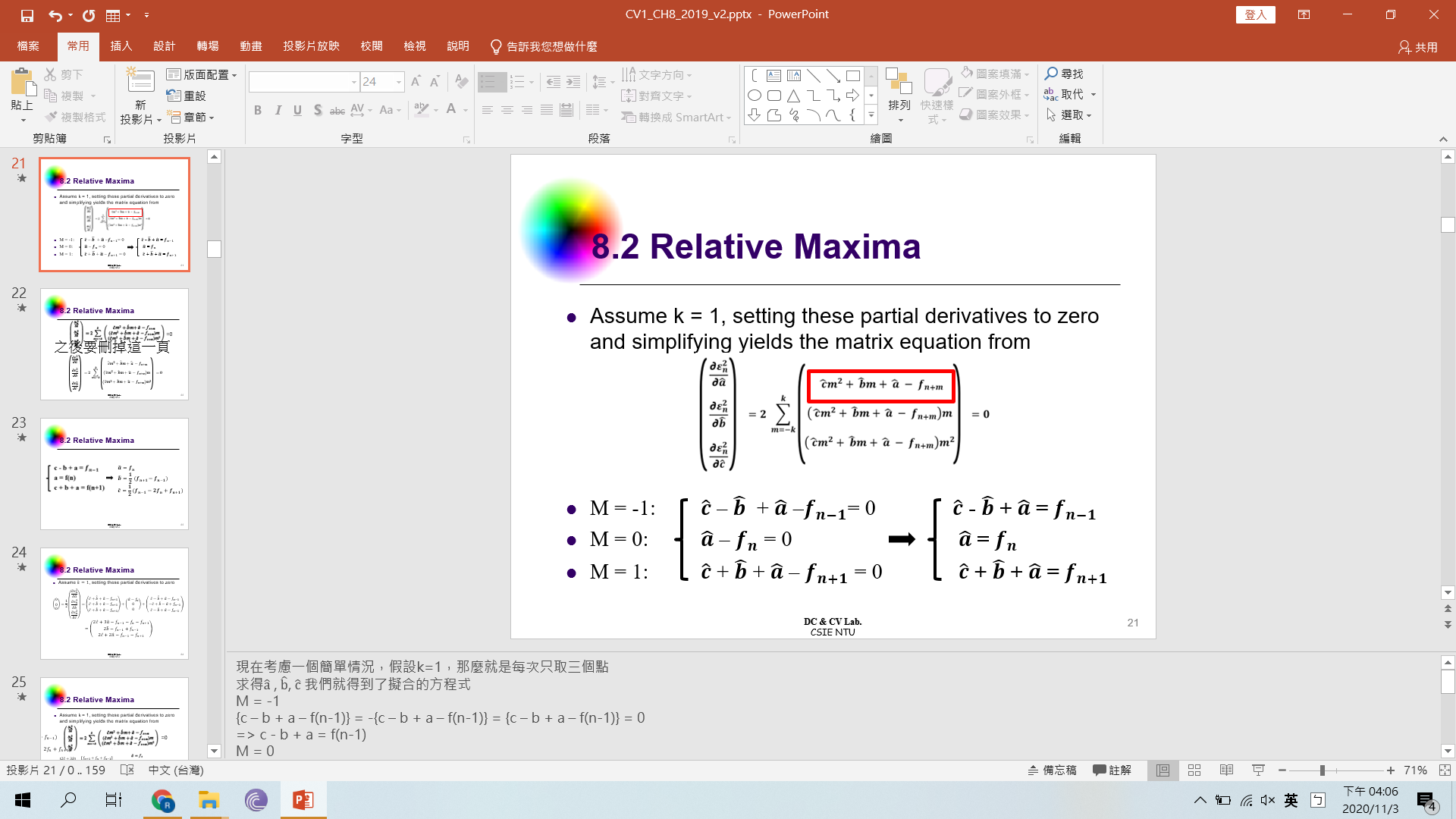 26
DC & CV Lab.
CSIE NTU
8.2 Relative Maxima
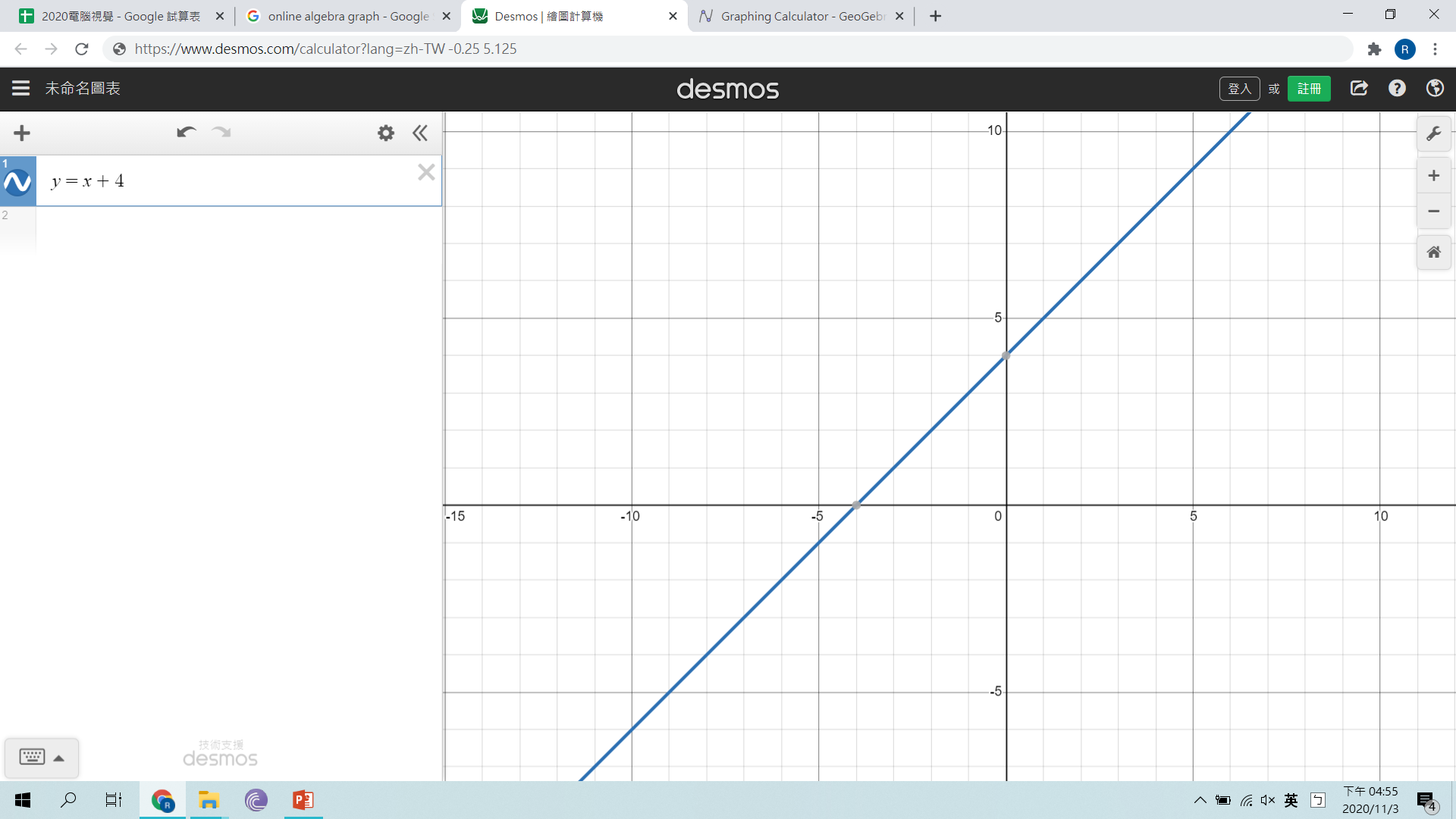 When n=2, we get (-1, 3), (0, 4), (1, 5)
27
https://en.wikipedia.org/wiki/Least_squares
DC & CV Lab.
CSIE NTU
8.2 Relative Maxima
When n=3, we get (-1, 4), (0, 5), (1, 2)
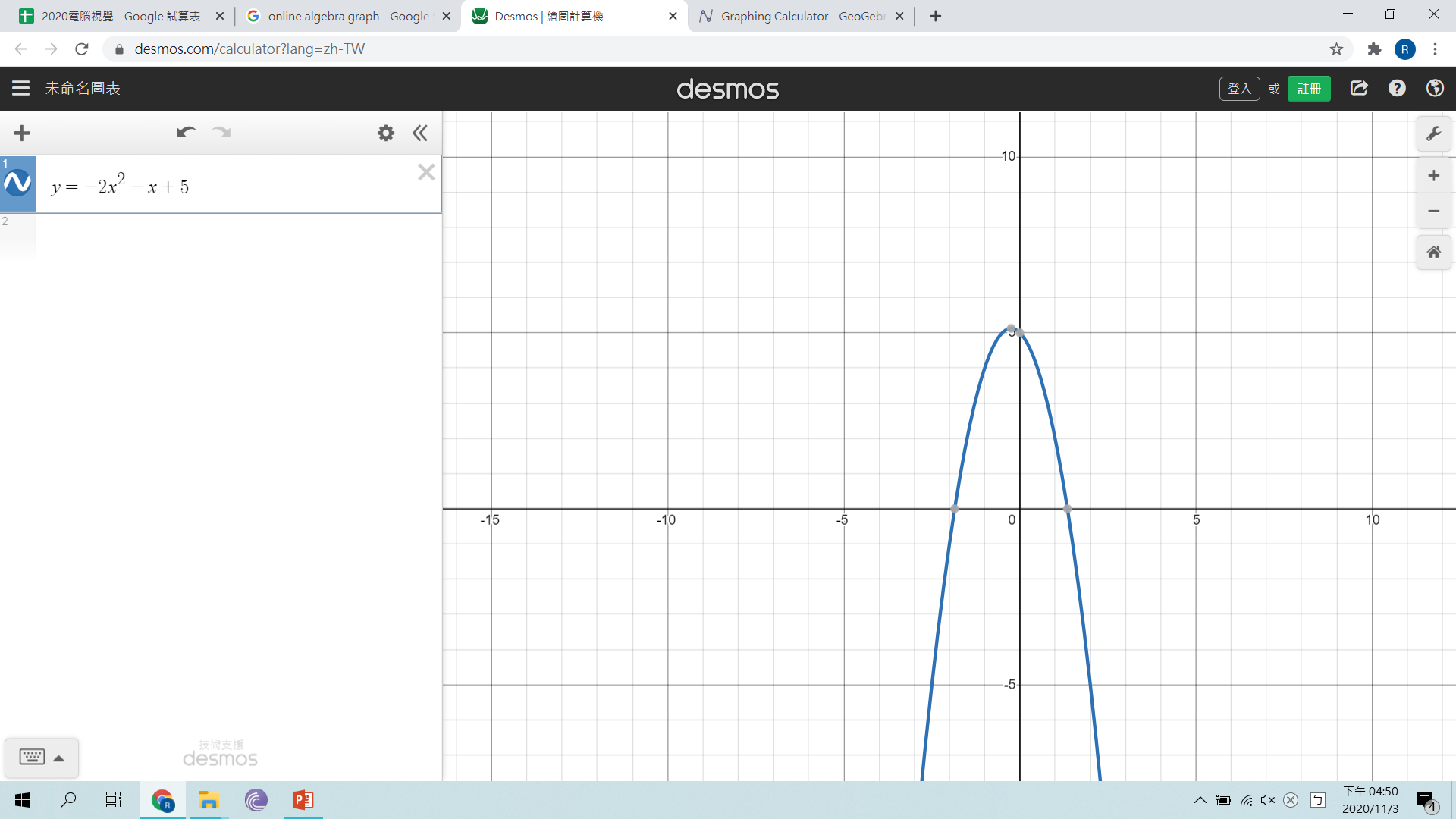 (-0.25, 5.125)
28
https://en.wikipedia.org/wiki/Least_squares
DC & CV Lab.
CSIE NTU
8.2 Relative Maxima
29
DC & CV Lab.
CSIE NTU
8.2 Relative Maxima
When n=3, we get (-1, 4), (0, 5), (1, 2)
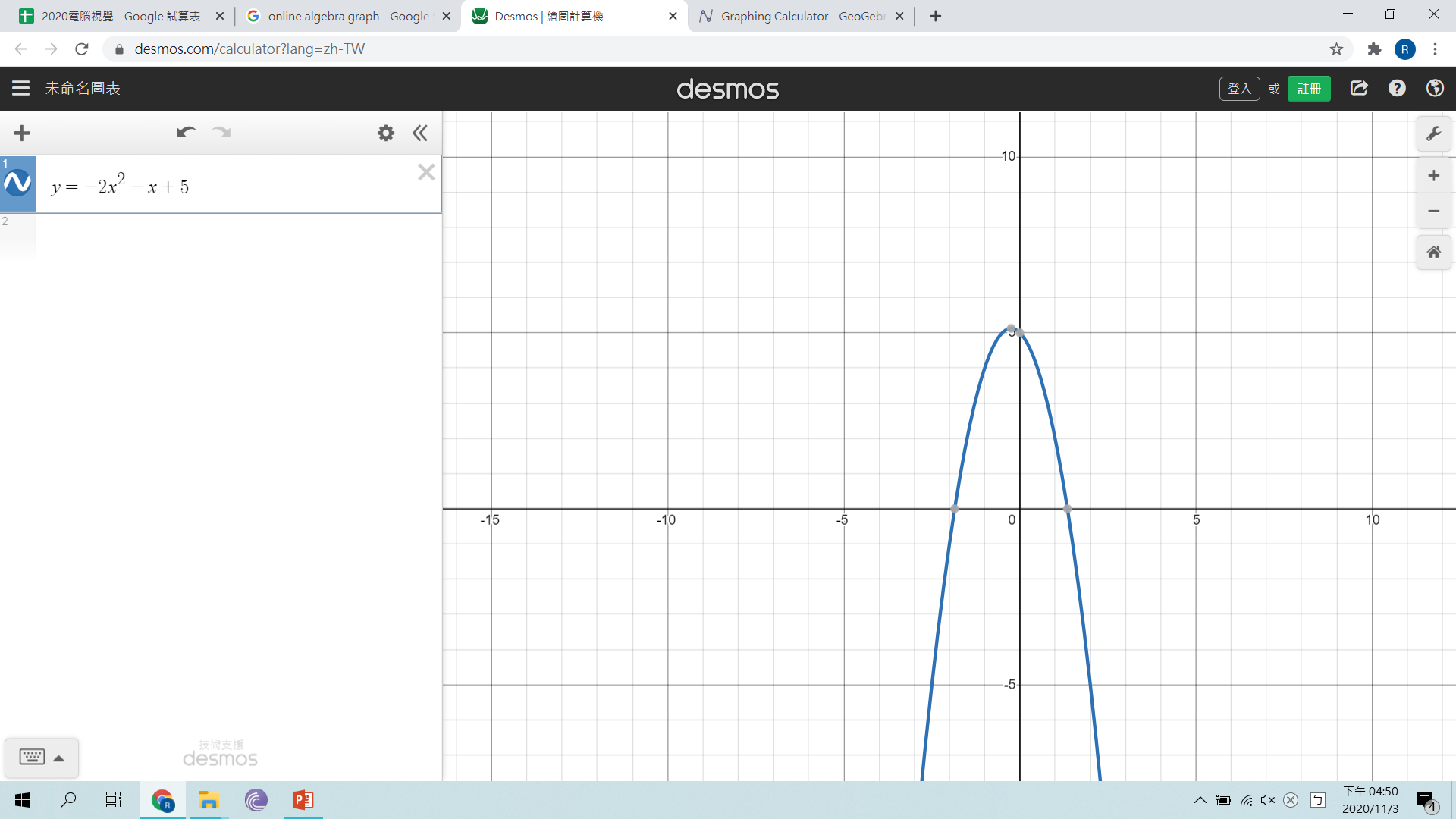 (-0.25, 5.125)
30
https://en.wikipedia.org/wiki/Least_squares
DC & CV Lab.
CSIE NTU
8.2 Relative Maxima
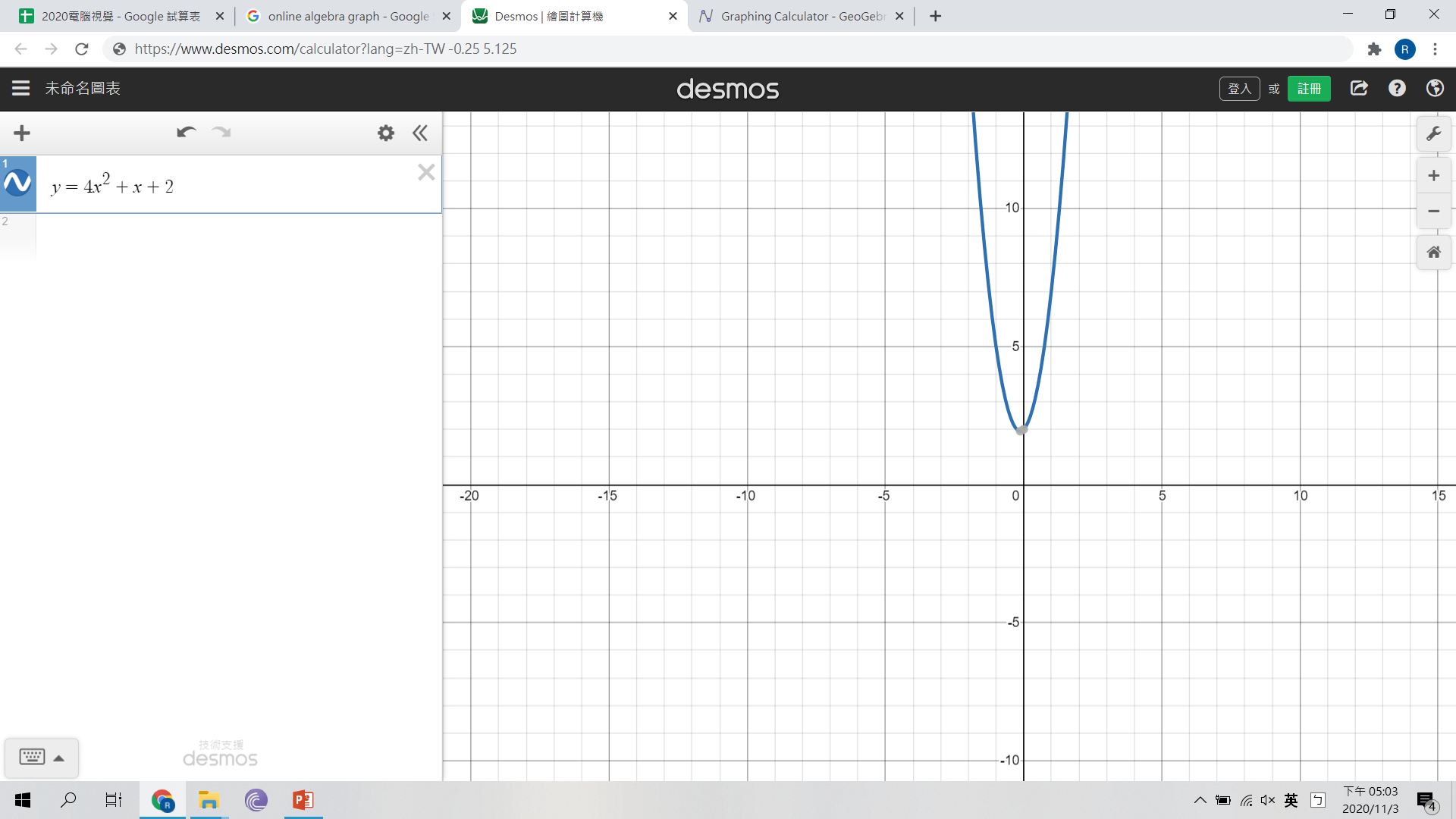 When n=4, we get (-1, 5), (0, 2), (1, 7)
31
https://en.wikipedia.org/wiki/Least_squares
DC & CV Lab.
CSIE NTU
8.2 Relative Maxima
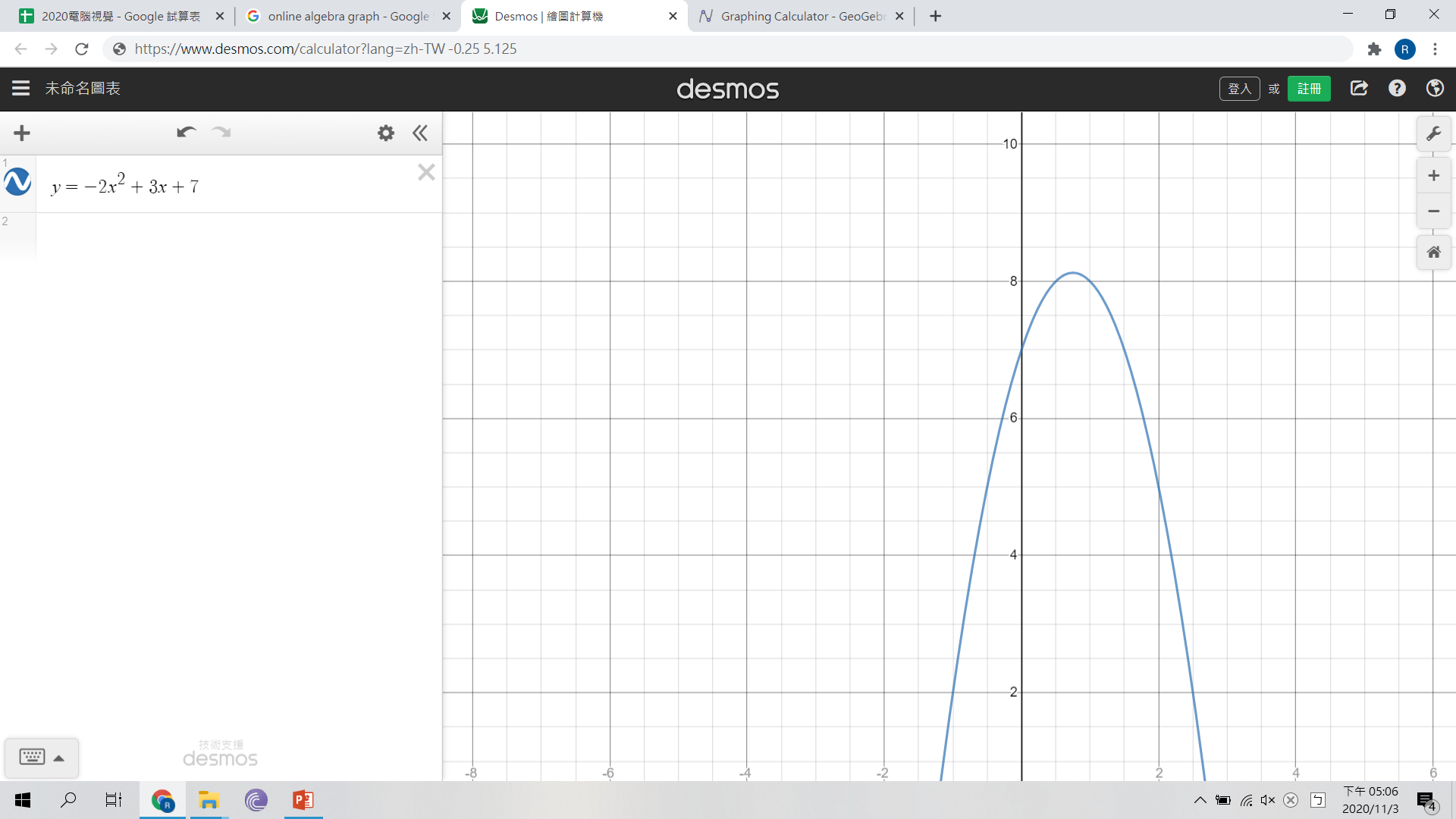 When n=5, we get (-1, 2), (0, 7), (1, 8)
32
https://en.wikipedia.org/wiki/Least_squares
DC & CV Lab.
CSIE NTU
Outline
8.1 Introduction
8.2 Relative Maxima
8.3 Sloped Facet Parameter and Error Estimation
8.4 Facet-Based Peak Noise Removal
8.5 Iterated Facet Model
8.6 Gradient-Based Facet Edge Detection
8.7 Bayesian Approach to Gradient Edge Detection
8.8 Zero-Crossing Edge Detector
8.9 Integrated Directional Derivative Gradient Operator
8.10 Corner Detection
8.11 Isotropic Derivative Magnitudes
8.12 Ridges and Ravines on Digital Images
8.13 Topographic Primal Sketch
33
DC & CV Lab.
CSIE NTU
[Speaker Notes: 8.3 斜的小平面參數預估]
8.3 Sloped Facet Parameter and Error Estimation
Similar to 8.2, we employ a least-squares procedure both to estimate the parameters of the sloped facet model.

Given two-dimensional rectangular neighborhood, the row index set is R and the column index set is C
34
DC & CV Lab.
CSIE NTU
8.3 Sloped Facet Parameter and Error Estimation
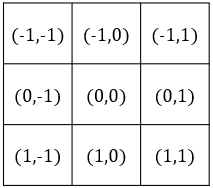 observed
truth
noise
35
DC & CV Lab.
CSIE NTU
8.3 Sloped Facet Parameter and Error Estimation
estimated
observed
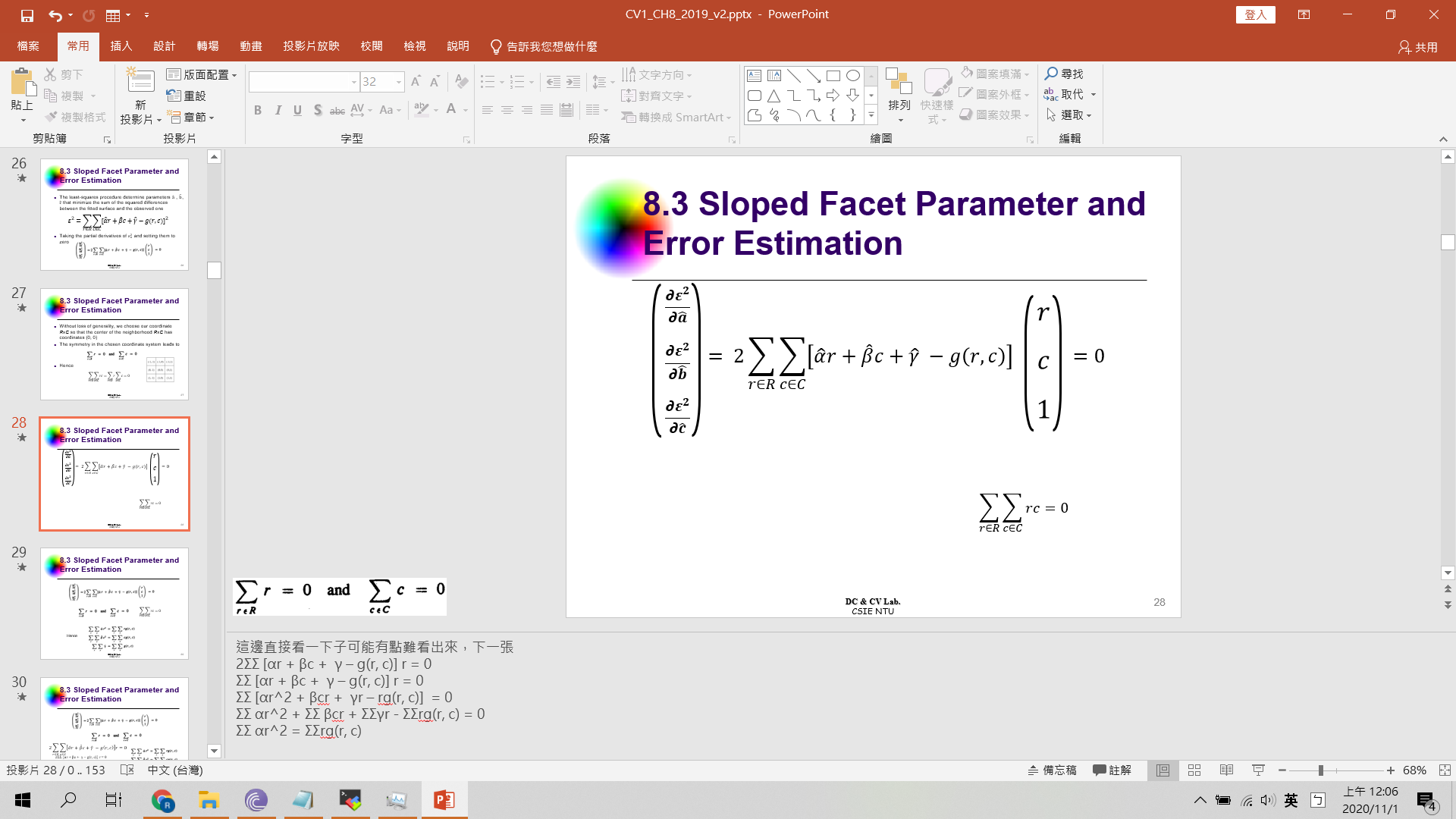 36
DC & CV Lab.
CSIE NTU
8.3 Sloped Facet Parameter and Error Estimation
We choose our coordinate RxC so that the center of the neighborhood RxC has coordinates (0, 0)
The symmetry in the chosen coordinate system leads to


Hence
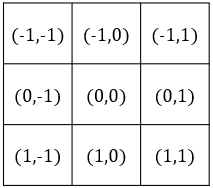 and
37
DC & CV Lab.
CSIE NTU
[Speaker Notes: ＠不失一般性(證明不是特例，而是普遍情況)，我們選擇中心點ＲＸＣ做為座標的原點
奇數 r, c -> 中心 (0,0) 偶數r, c 則中心點就沒有 pixel
＠選擇的座標系統具有對稱性使得 加總r = 0   加總c =0]
8.3 Sloped Facet Parameter and Error Estimation
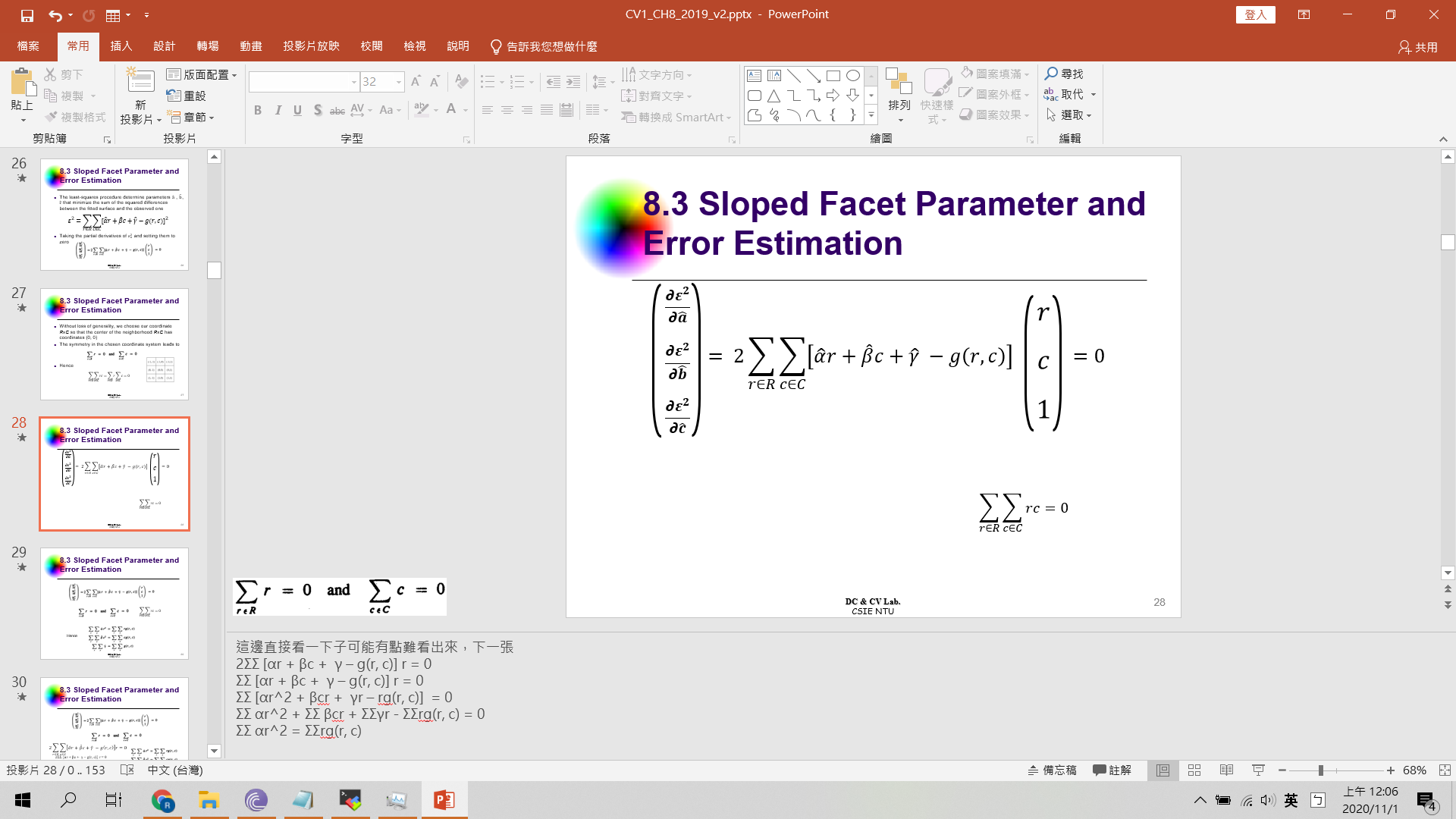 38
DC & CV Lab.
CSIE NTU
8.3 Sloped Facet Parameter and Error Estimation
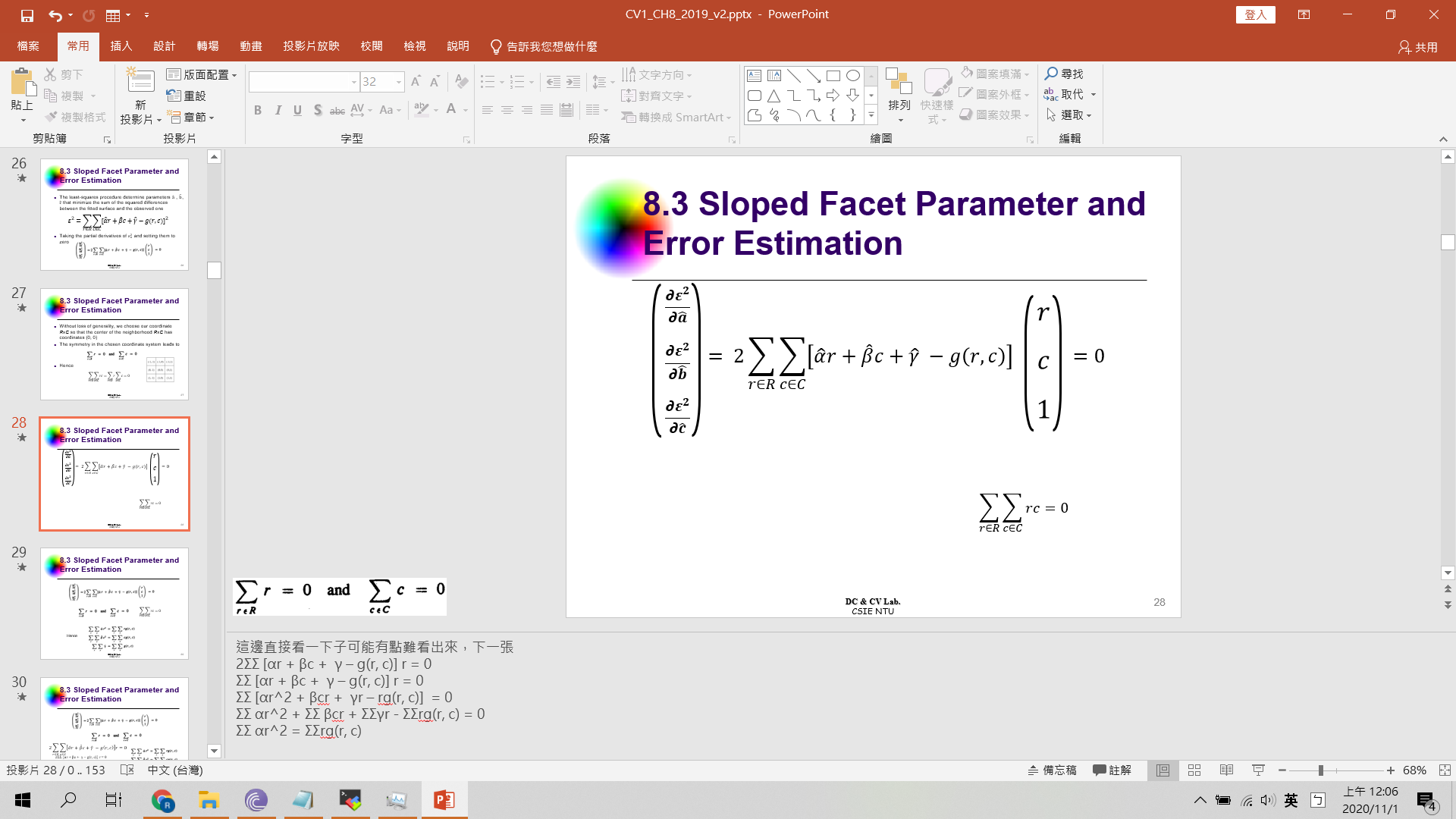 39
DC & CV Lab.
CSIE NTU
[Speaker Notes: 以偏微分 α hat 做舉例]
8.3 Sloped Facet Parameter and Error Estimation
0
0
40
DC & CV Lab.
CSIE NTU
[Speaker Notes: 以偏微分 α hat 做舉例]
8.3 Sloped Facet Parameter and Error Estimation
0
0
41
DC & CV Lab.
CSIE NTU
[Speaker Notes: 以偏微分 α hat 做舉例]
8.3 Sloped Facet Parameter and Error Estimation
0
0
42
DC & CV Lab.
CSIE NTU
[Speaker Notes: 以偏微分 α hat 做舉例]
8.3 Sloped Facet Parameter and Error Estimation
0
0
43
DC & CV Lab.
CSIE NTU
[Speaker Notes: 以偏微分 α hat 做舉例]
8.3 Sloped Facet Parameter and Error Estimation
44
DC & CV Lab.
CSIE NTU
[Speaker Notes: 然後我們就可以求得估計值α β γ bar 了
估計值α 的分母 是小r平方連加的和 分子是小r和觀測值g(r,c)的乘積的加和
就是簡單的移項]
8.3 Sloped Facet Parameter and Error Estimation
Example: consider the following 3*3 region
45
DC & CV Lab.
CSIE NTU
8.3 Sloped Facet Parameter and Error Estimation
Example:
46
DC & CV Lab.
CSIE NTU
8.3 Sloped Facet Parameter and Error Estimation
Example:
47
DC & CV Lab.
CSIE NTU
8.3 Sloped Facet Parameter and Error Estimation
Example:
48
DC & CV Lab.
CSIE NTU
8.3 Sloped Facet Parameter and Error Estimation
Example:
c
-1
0
1
r
-1
0
1
estimated
49
DC & CV Lab.
CSIE NTU
8.3 Sloped Facet Parameter and Error Estimation
Example:
estimated
50
DC & CV Lab.
CSIE NTU
8.3 Sloped Facet Parameter and Error Estimation
Example:
estimated
51
DC & CV Lab.
CSIE NTU
8.3 Sloped Facet Parameter and Error Estimation
Example:
estimated
52
DC & CV Lab.
CSIE NTU
8.3 Sloped Facet Parameter and Error Estimation
Example:
estimated
53
DC & CV Lab.
CSIE NTU
54
DC & CV Lab.
CSIE NTU
[Speaker Notes: 圖例]
8.3 Sloped Facet Parameter and Error Estimation
Example:

Calculate the error:
-            =
observed
error
estimated
55
DC & CV Lab.
CSIE NTU
8.3 Sloped Facet Parameter and Error Estimation
Example:
c
-1
0
1
r
-1
0
1
56
DC & CV Lab.
CSIE NTU
8.3 Sloped Facet Parameter and Error Estimation
57
DC & CV Lab.
CSIE NTU
8.3 Sloped Facet Parameter and Error Estimation
observed
58
DC & CV Lab.
CSIE NTU
Outline
8.1 Introduction
8.2 Relative Maxima
8.3 Sloped Facet Parameter and Error Estimation
8.4 Facet-Based Peak Noise Removal
8.5 Iterated Facet Model
8.6 Gradient-Based Facet Edge Detection
8.7 Bayesian Approach to Gradient Edge Detection
8.8 Zero-Crossing Edge Detector
8.9 Integrated Directional Derivative Gradient Operator
8.10 Corner Detection
8.11 Isotropic Derivative Magnitudes
8.12 Ridges and Ravines on Digital Images
8.13 Topographic Primal Sketch
59
DC & CV Lab.
CSIE NTU
[Speaker Notes: 8.4 用小平面模型來做尖端雜訊的移除]
8.4 Facet-Based Peak Noise Removal
Peak noise pixel: a pixel whose gray level intensity significantly differs from neighborhood pixels.






It is difficult to judge that the center pixel in part (b) is peak noise, whereas it is easier in part (a)
DC & CV Lab.
CSIE NTU
[Speaker Notes: 尖端雜訊像素，灰階值意義上和鄰居不一樣(略顯突兀的感覺)
圖a明顯有雜訊，那個尖端值十分突兀，
然而b就難判斷許多(可能原本就是尖端
可看出，我們需要一套基準來判斷。]
8.4 Facet-Based Peak Noise Removal
Let N be a set of neighborhood pixels that does not contain the center pixel
observed
noise
truth
61
DC & CV Lab.
CSIE NTU
8.4 Facet-Based Peak Noise Removal
62
DC & CV Lab.
CSIE NTU
8.4 Facet-Based Peak Noise Removal
63
DC & CV Lab.
CSIE NTU
8.4 Facet-Based Peak Noise Removal
t-distribution table:
p
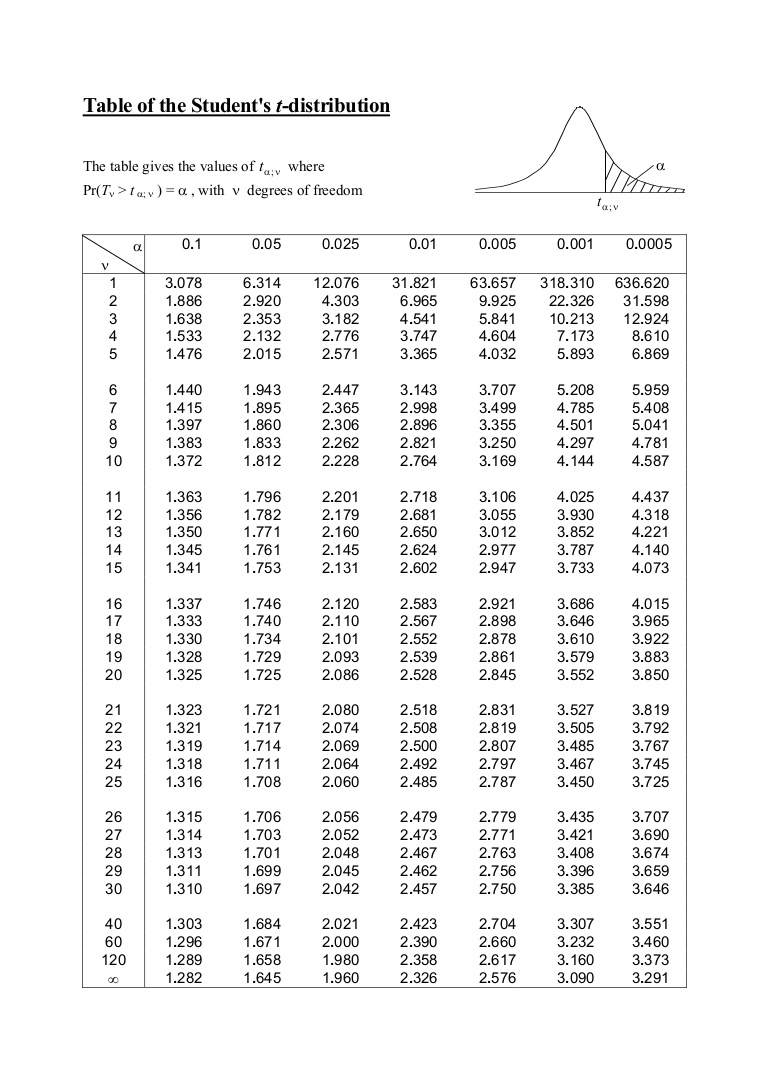 degree
of
freedom
64
DC & CV Lab.
CSIE NTU
8.4 Facet-Based Peak Noise Removal
65
DC & CV Lab.
CSIE NTU
8.4 Facet-Based Peak Noise Removal
Example: consider the following 3*3 region
66
DC & CV Lab.
CSIE NTU
8.4 Facet-Based Peak Noise Removal
Example:
67
DC & CV Lab.
CSIE NTU
8.4 Facet-Based Peak Noise Removal
Example:
error
68
DC & CV Lab.
CSIE NTU
8.4 Facet-Based Peak Noise Removal
Example:
69
DC & CV Lab.
CSIE NTU
8.4 Facet-Based Peak Noise Removal
Example:
70
DC & CV Lab.
CSIE NTU
8.4 Facet-Based Peak Noise Removal
Example:
71
DC & CV Lab.
CSIE NTU
8.4 Facet-Based Peak Noise Removal
Example:
72
DC & CV Lab.
CSIE NTU
8.4 Facet-Based Peak Noise Removal
Ex: Lena.bmp
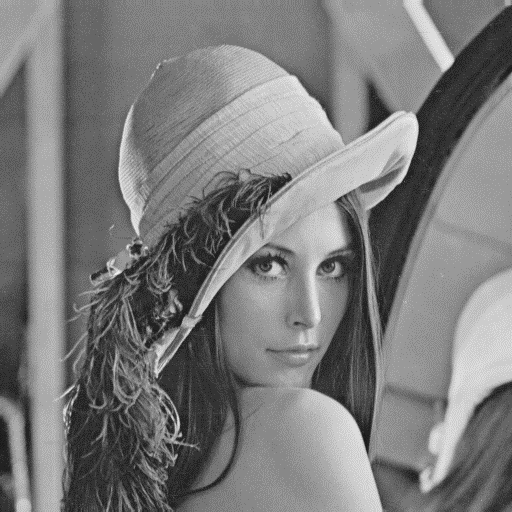 73
DC & CV Lab.
CSIE NTU
8.4 Facet-Based Peak Noise Removal
Ex: Lena.bmp
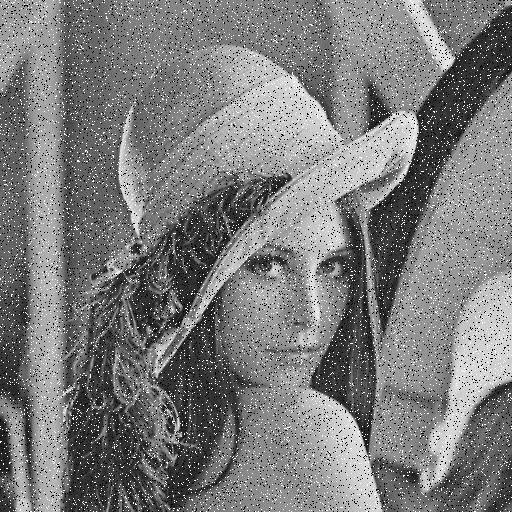 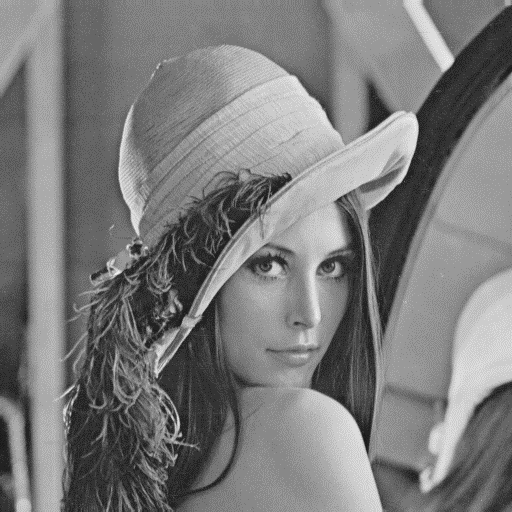 74
DC & CV Lab.
CSIE NTU
8.4 Facet-Based Peak Noise Removal
Ex: Lena.bmp
Neighborhood = 5*5, threshold = 0.5
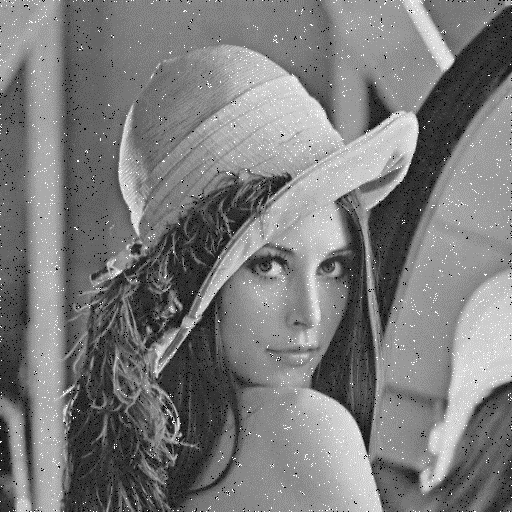 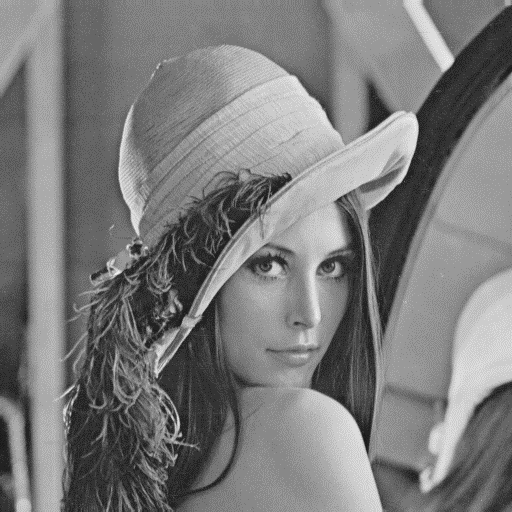 75
DC & CV Lab.
CSIE NTU
8.4 Facet-Based Peak Noise Removal
Ex: Lena.bmp
Neighborhood = 5*5, threshold = 0.25
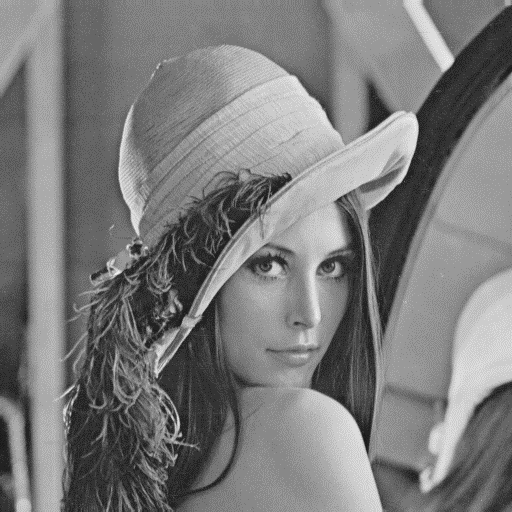 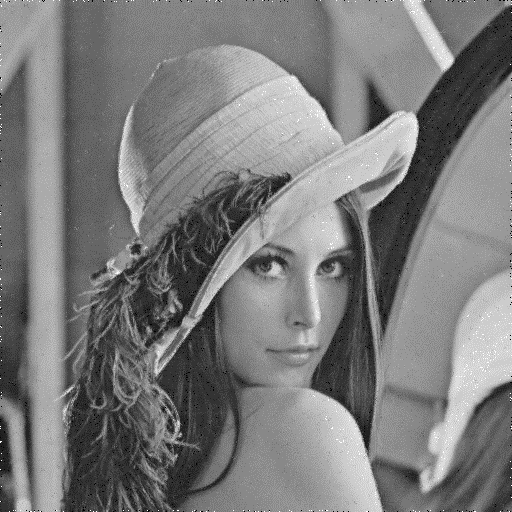 76
DC & CV Lab.
CSIE NTU
8.4 Facet-Based Peak Noise Removal
Ex: shiba.png
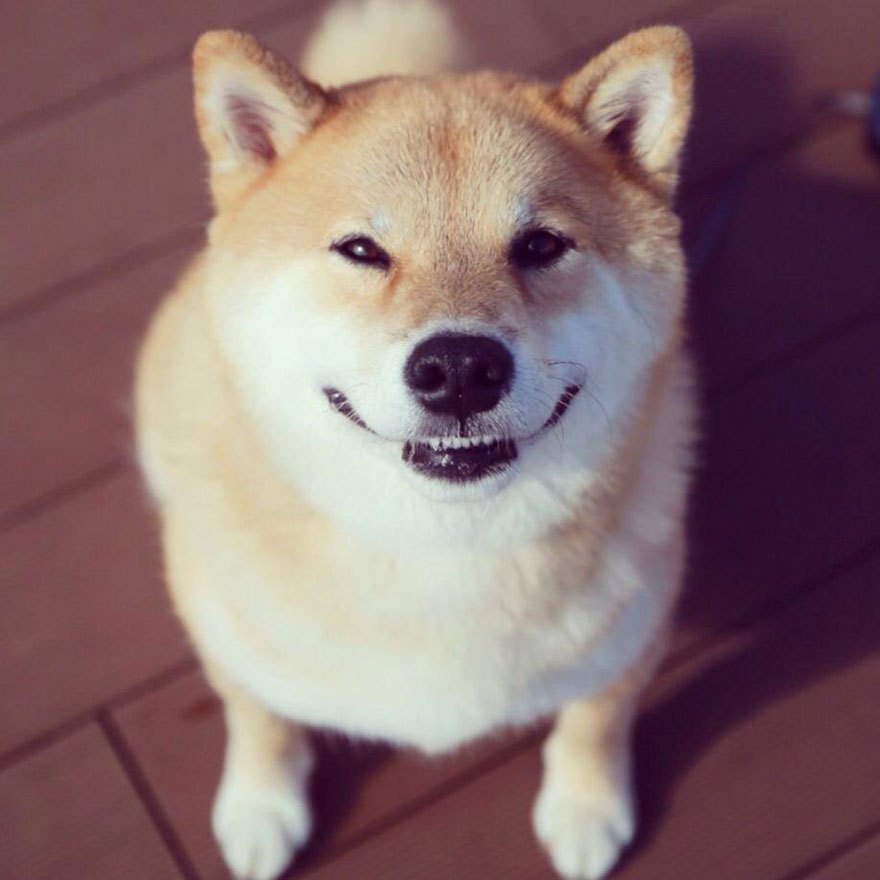 77
DC & CV Lab.
CSIE NTU
8.4 Facet-Based Peak Noise Removal
Ex: shiba.png
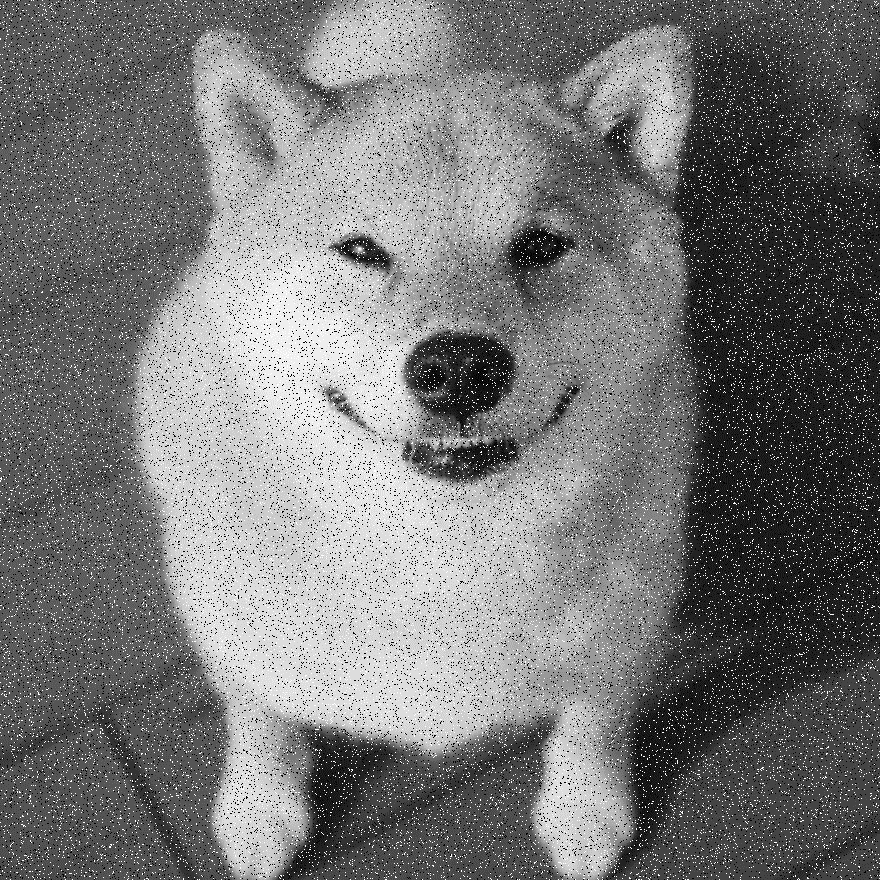 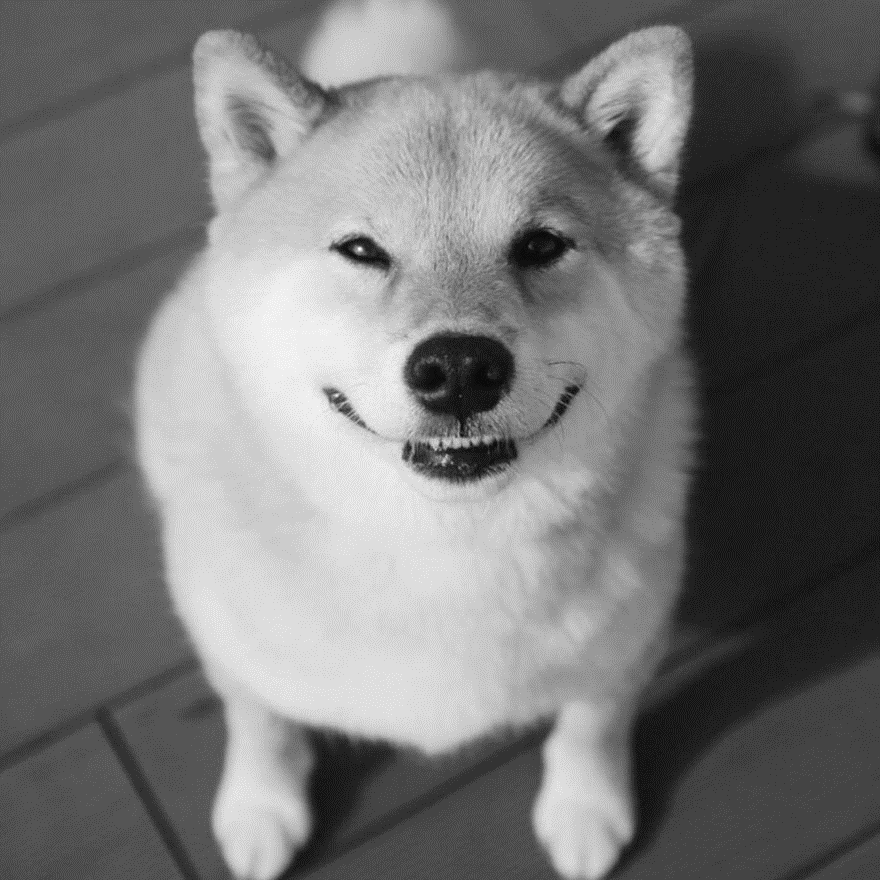 78
DC & CV Lab.
CSIE NTU
8.4 Facet-Based Peak Noise Removal
Ex: shiba.png
Neighborhood = 5*5, threshold = 0.25
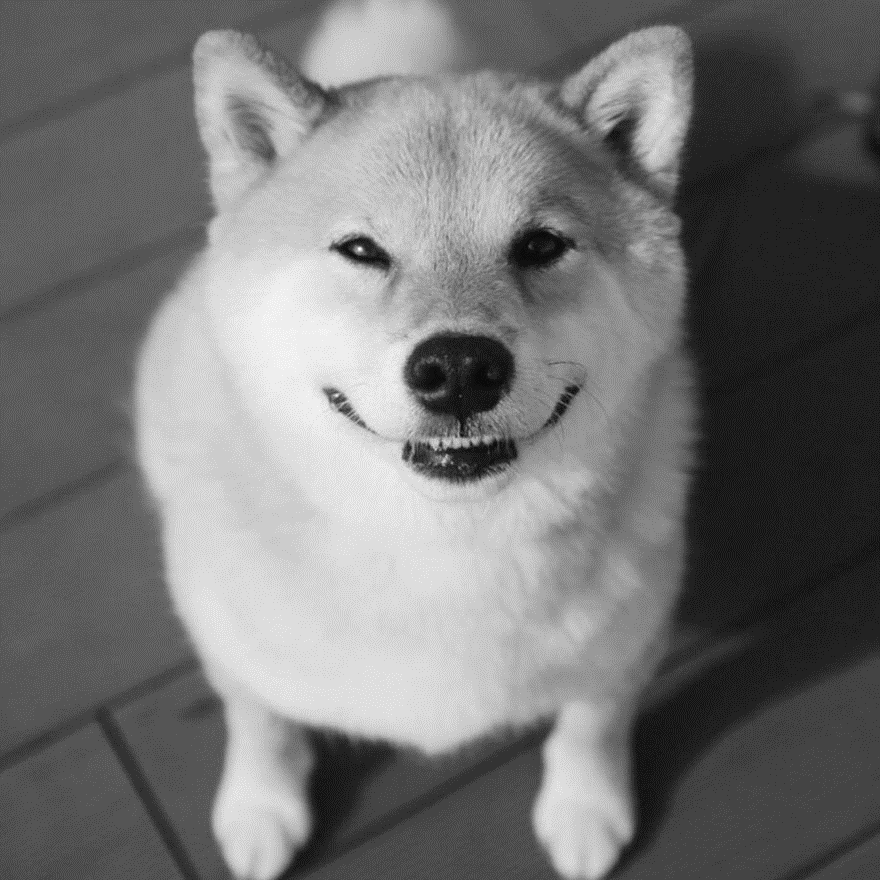 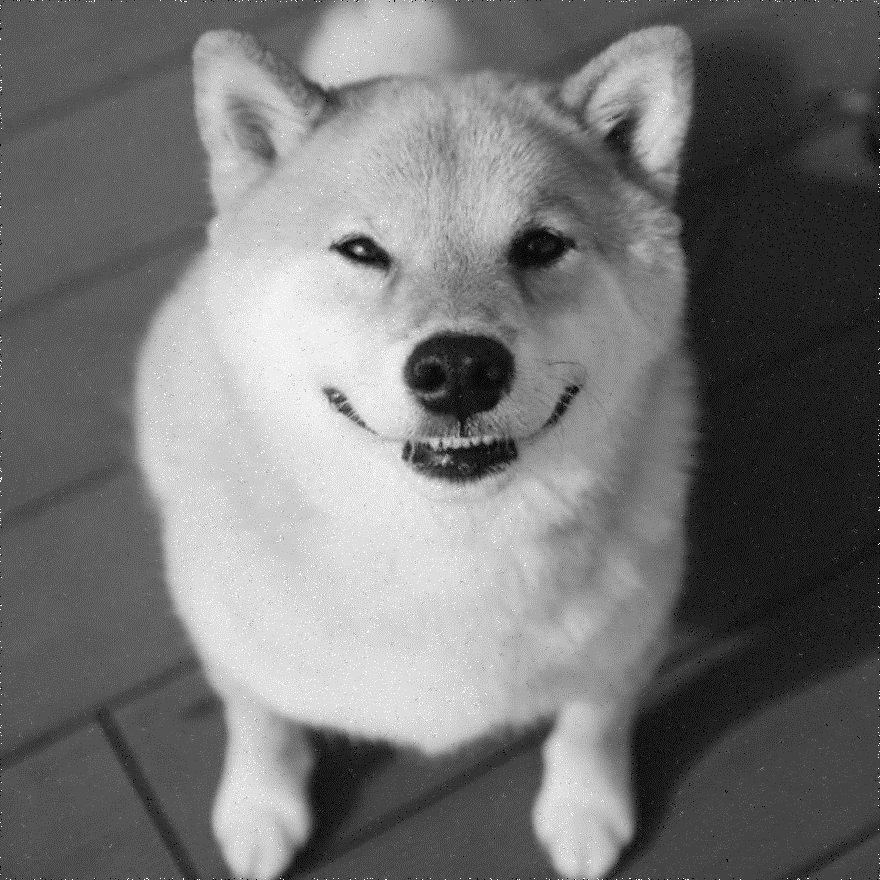 79
DC & CV Lab.
CSIE NTU
Outline
8.1 Introduction
8.2 Relative Maxima
8.3 Sloped Facet Parameter and Error Estimation
8.4 Facet-Based Peak Noise Removal
8.5 Iterated Facet Model
8.6 Gradient-Based Facet Edge Detection
8.7 Bayesian Approach to Gradient Edge Detection
8.8 Zero-Crossing Edge Detector
8.9 Integrated Directional Derivative Gradient Operator
8.10 Corner Detection
8.11 Isotropic Derivative Magnitudes
8.12 Ridges and Ravines on Digital Images
8.13 Topographic Primal Sketch
80
DC & CV Lab.
CSIE NTU
[Speaker Notes: 8.5 重複模型
facet model  -> partition image to regions]
8.5 Iterated Facet Model
The iterated model for ideal image
The spatial of the image can be partitioned into connected regions called facets.
Each of which satisfies certain gray level and shape constraints.
81
DC & CV Lab.
CSIE NTU
[Speaker Notes: 重複模型對理想影像的假設:
1. 可以被分割成許多相連區域
2. 每一個都符合特定的灰階和形狀限制]
8.5 Iterated Facet Model
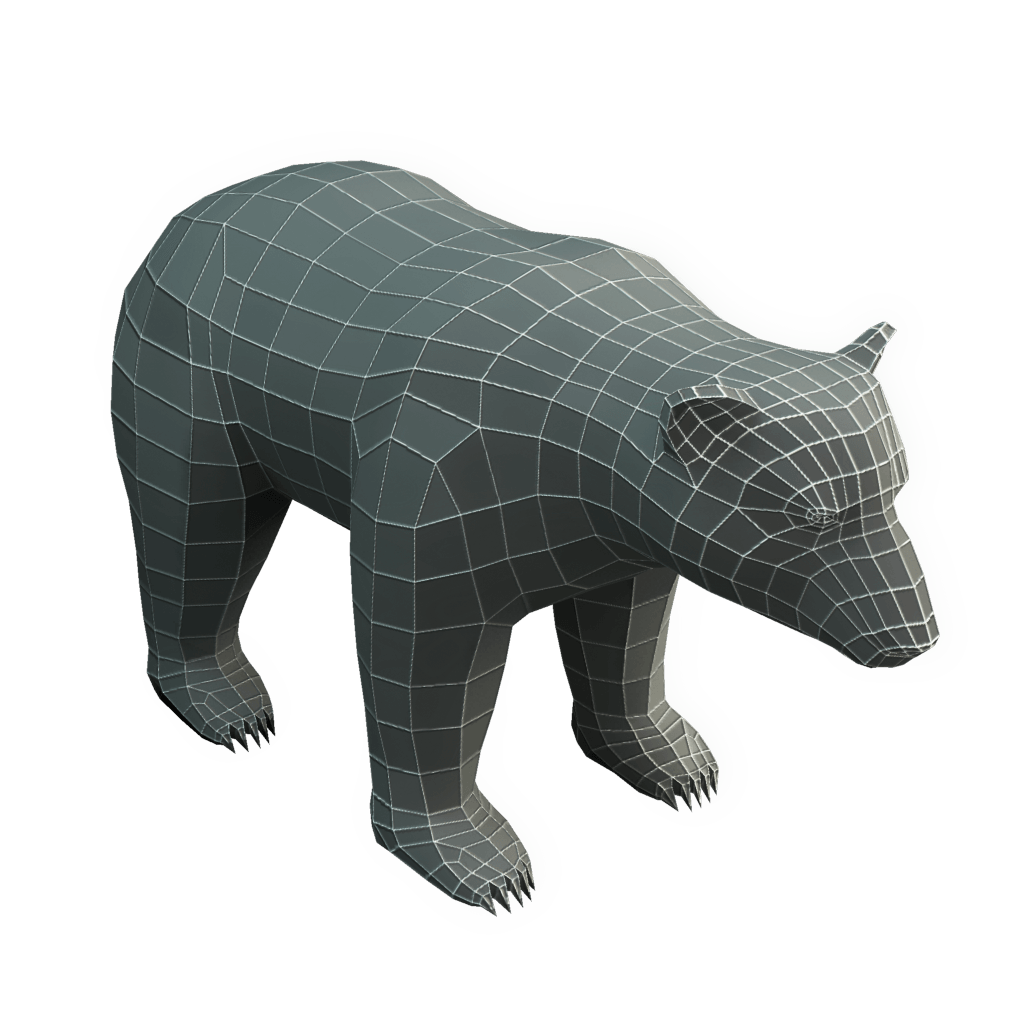 The iterated model for ideal image
82
DC & CV Lab.
CSIE NTU
https://www.pinterest.com/pin/296674694187240243/
[Speaker Notes: Ex: 這個3D熊由多個不同的四面體構成]
8.5 Iterated Facet Model
DC & CV Lab.
CSIE NTU
[Speaker Notes: 形狀限制
--每一個小平面必須滿足平滑的形狀
灰階限制
--每一個小平面的座標（Ｒ, C）必須是多項式方程式(facet model)
每個 region 由 k*k 個 piexls 構成
Output 會是最小 variance]
8.5 Iterated Facet Model
DC & CV Lab.
CSIE NTU
[Speaker Notes: 形狀限制
--每一個小平面必須滿足平滑的形狀
灰階限制
--每一個小平面的座標（Ｒ, C）必須是多項式方程式(facet model)
每個 region 由 k*k 個 piexls 構成
Output 會是最小 variance]
8.5 Iterated Facet Model
Resolution cell
Observed image
Estimated image
DC & CV Lab.
CSIE NTU
[Speaker Notes: 形狀限制
--每一個小平面必須滿足平滑的形狀
灰階限制
--每一個小平面的座標（Ｒ, C）必須是多項式方程式(facet model)
每個 region 由 k*k 個 piexls 構成
Output 會是最小 error of fit]
8.5 Iterated Facet Model
Example:
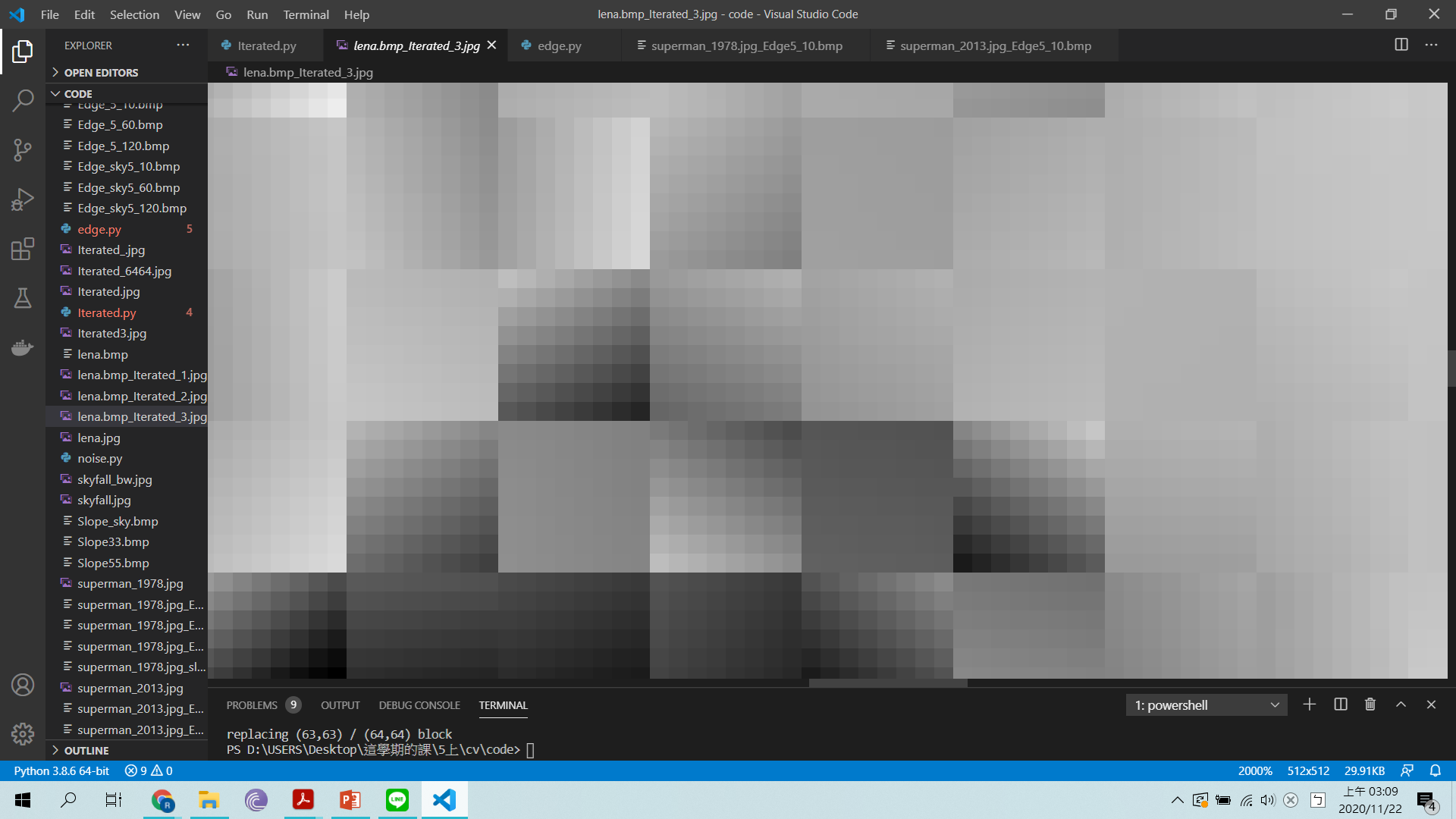 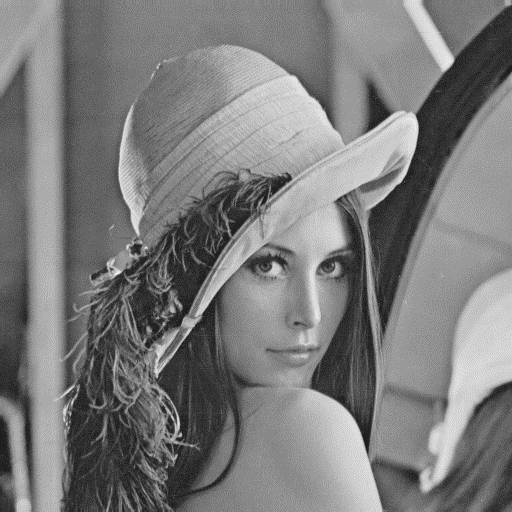 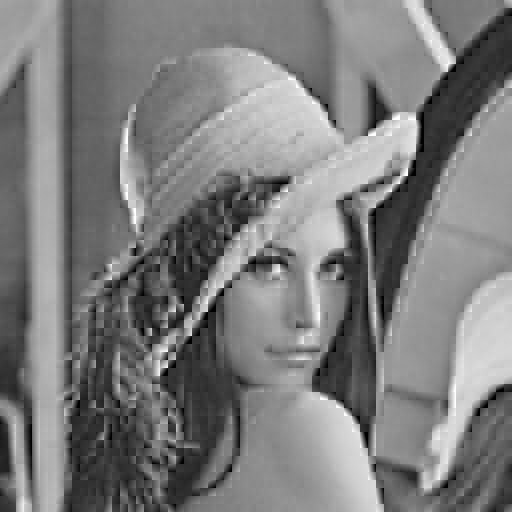 DC & CV Lab.
CSIE NTU
8.5 Iterated Facet Model
Example:
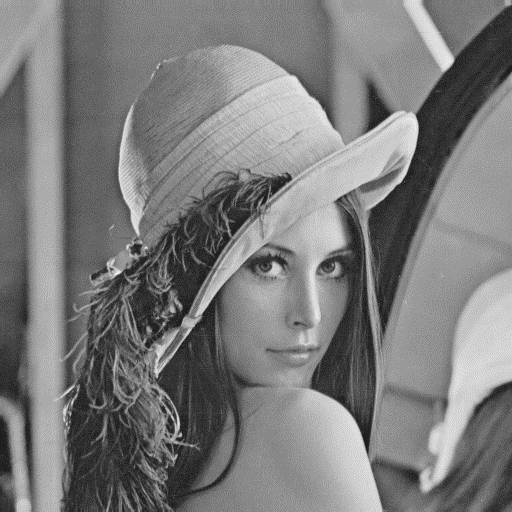 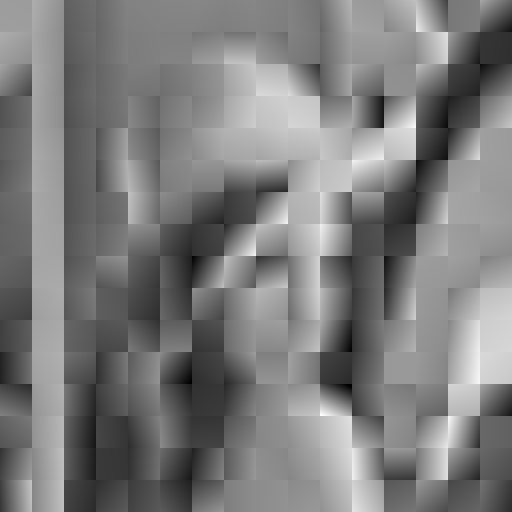 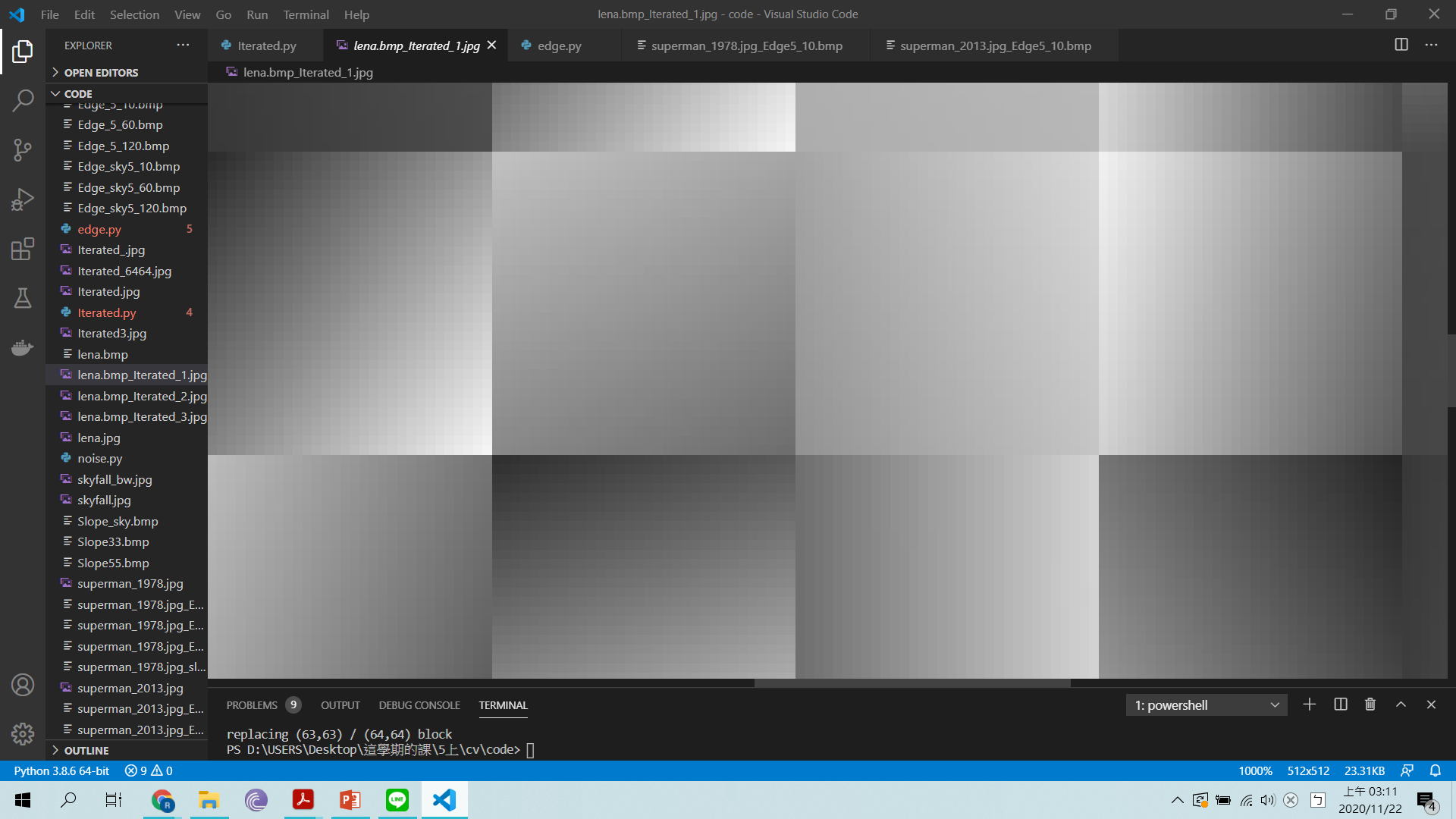 DC & CV Lab.
CSIE NTU
8.5 Iterated Facet Model
Example:
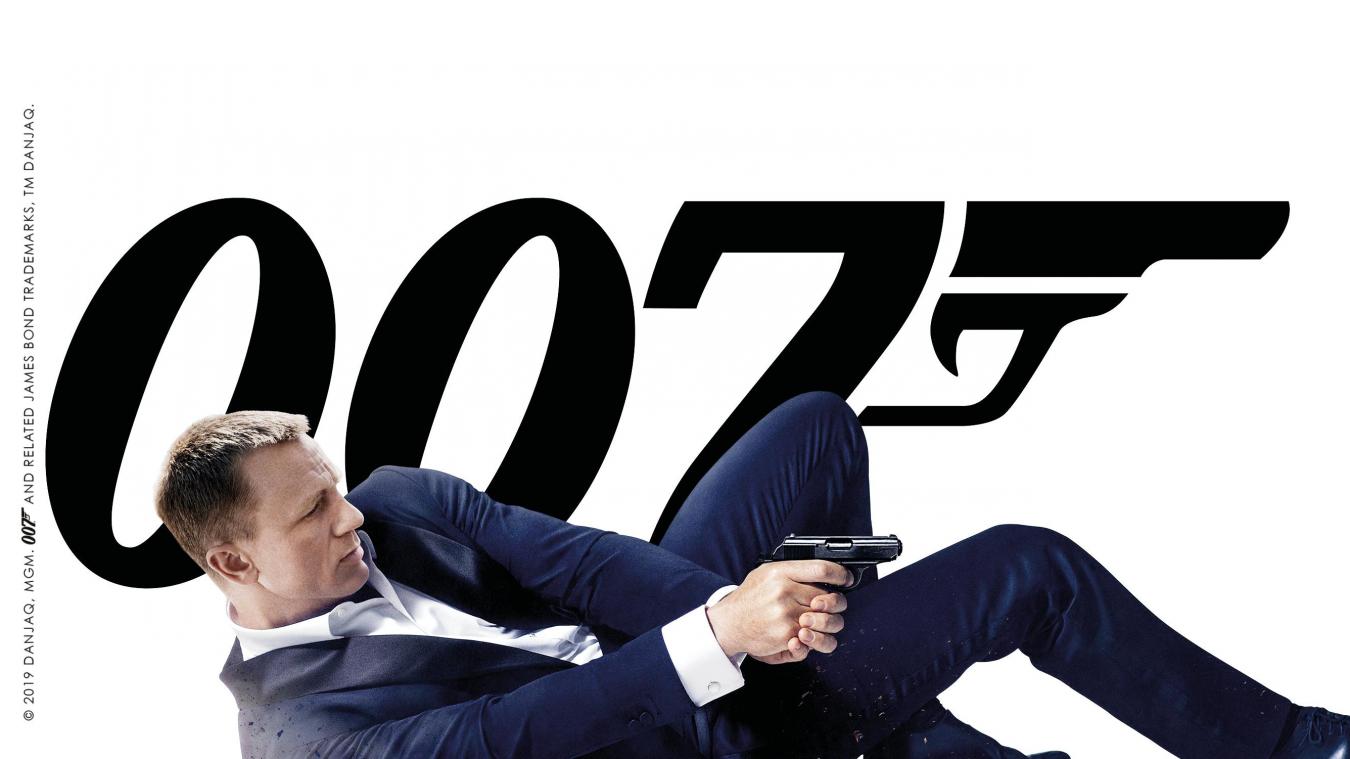 DC & CV Lab.
CSIE NTU
8.5 Iterated Facet Model
Example:
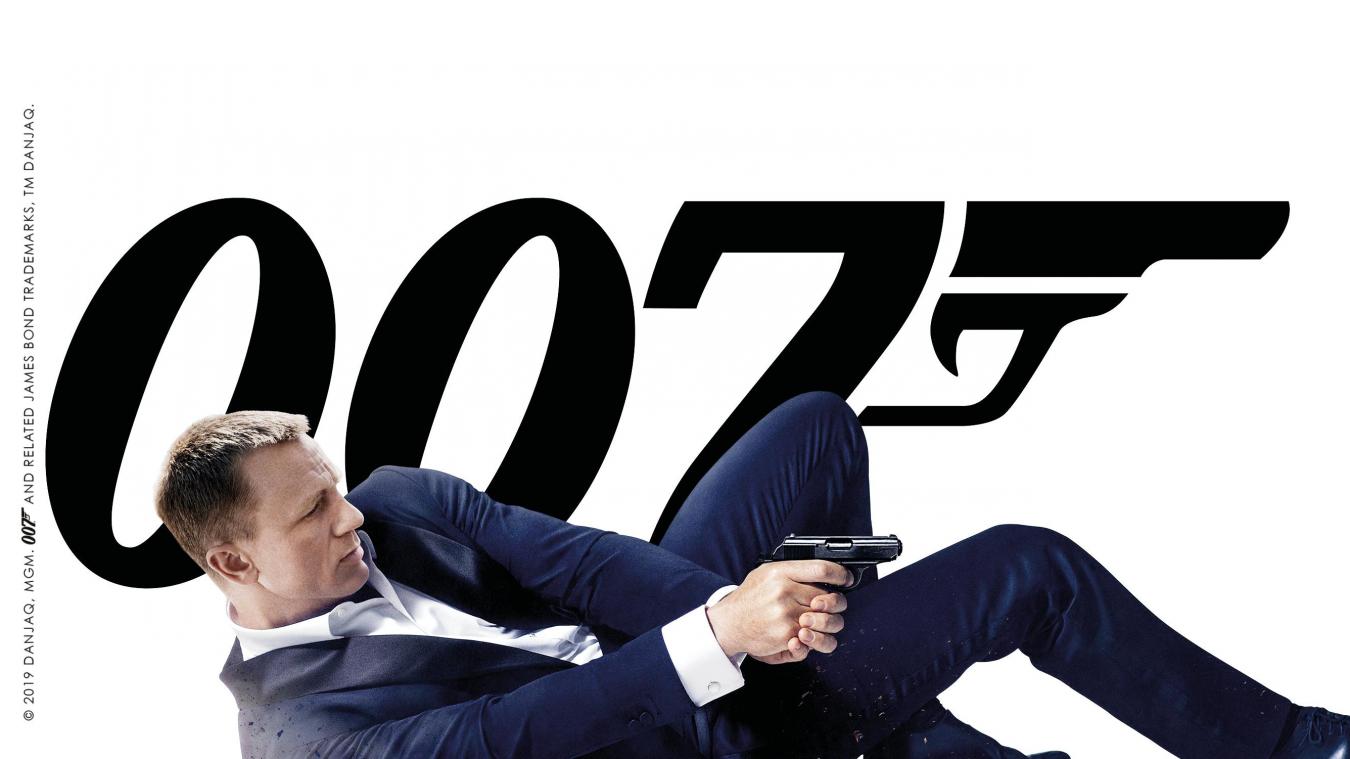 DC & CV Lab.
CSIE NTU
8.5 Iterated Facet Model
Example:
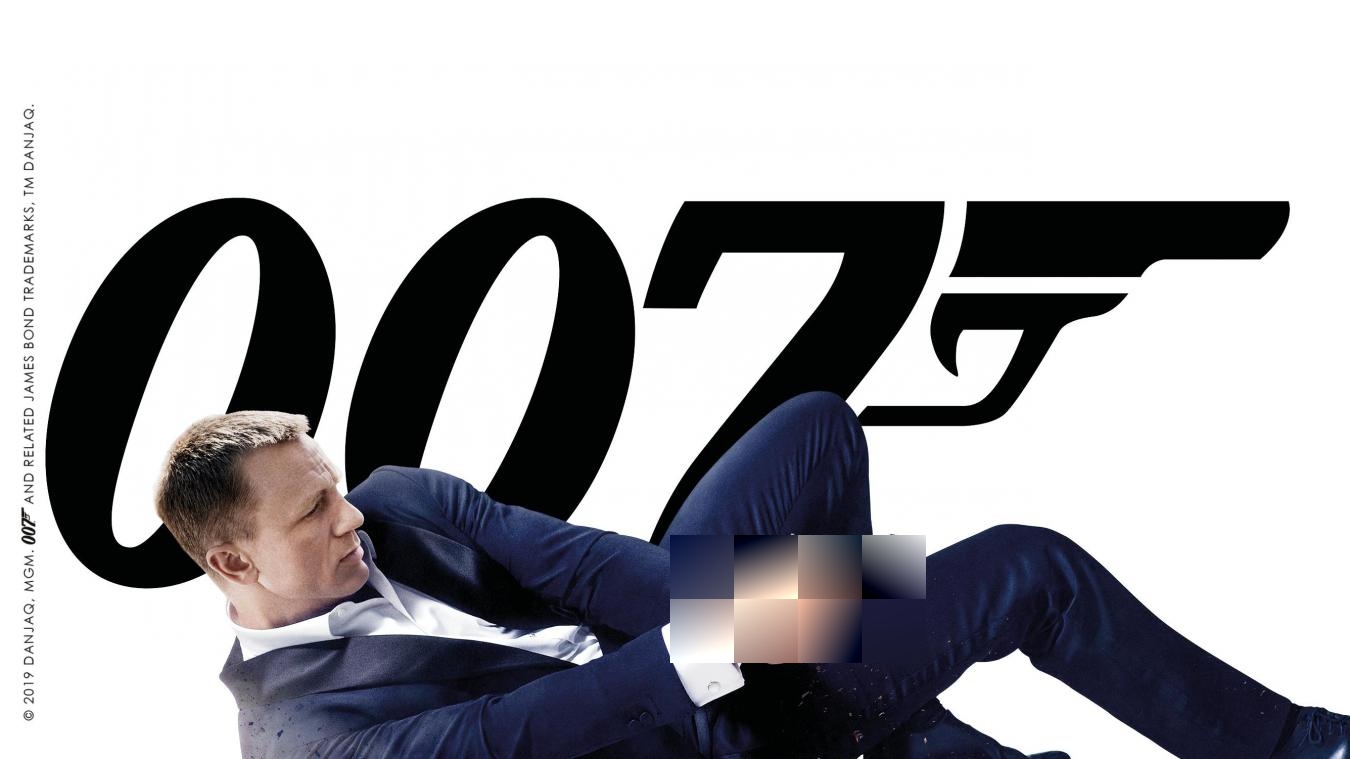 DC & CV Lab.
CSIE NTU
Outline
8.1 Introduction
8.2 Relative Maxima
8.3 Sloped Facet Parameter and Error Estimation
8.4 Facet-Based Peak Noise Removal
8.5 Iterated Facet Model
8.6 Gradient-Based Facet Edge Detection
8.7 Bayesian Approach to Gradient Edge Detection
8.8 Zero-Crossing Edge Detector
8.9 Integrated Directional Derivative Gradient Operator
8.10 Corner Detection
8.11 Isotropic Derivative
8.12 Ridges and Ravines on Digital Images
8.13 Topographic Primal Sketch
91
DC & CV Lab.
CSIE NTU
[Speaker Notes: 8.6 介紹使用梯度來做邊界偵測的應用
gradient edge detector]
8.6 Gradient-Based Facet Edge Detection
gradient-based edge detection: high values in first partial derivative (sharp discontinuities)
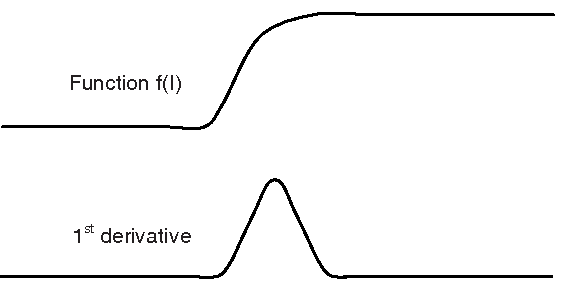 https://www.semanticscholar.org/paper/Gradient-Based-Edge-Detection-of-Songket-Motifs-Jamil-Sembok/eea31d166c062a3dddccb212474a6b8
565ae6eee/figure/2
DC & CV Lab.
CSIE NTU
[Speaker Notes: 邊界就是它的一邊暗，另一邊亮 
所以梯度邊界偵測就是找一階偏微分的值很大的地方（明顯的不連續）]
8.6 Gradient-Based Facet Edge Detection
93
DC & CV Lab.
CSIE NTU
8.6 Gradient-Based Facet Edge Detection
For example:
94
DC & CV Lab.
CSIE NTU
8.6 Gradient-Based Facet Edge Detection
95
DC & CV Lab.
CSIE NTU
[Speaker Notes: 複習，8.3最後的結論]
8.6 Gradient-Based Facet Edge Detection
96
DC & CV Lab.
CSIE NTU
[Speaker Notes: 一張image會根據自己的neighborhood而算出不同的model，總計有n個model。

每個model有自己的error，全部加總就會是整張圖的error。

把變異數轉換一下。]
8.6 Gradient-Based Facet Edge Detection
97
DC & CV Lab.
CSIE NTU
[Speaker Notes: 根據統計學blahblahblah

G為以上公式]
8.6 Gradient-Based Facet Edge Detection
98
DC & CV Lab.
CSIE NTU
8.6 Gradient-Based Facet Edge Detection
99
DC & CV Lab.
CSIE NTU
[Speaker Notes: 設一個threshold來做比較，和前面peak noise removal 類似。]
8.6 Gradient-Based Facet Edge Detection
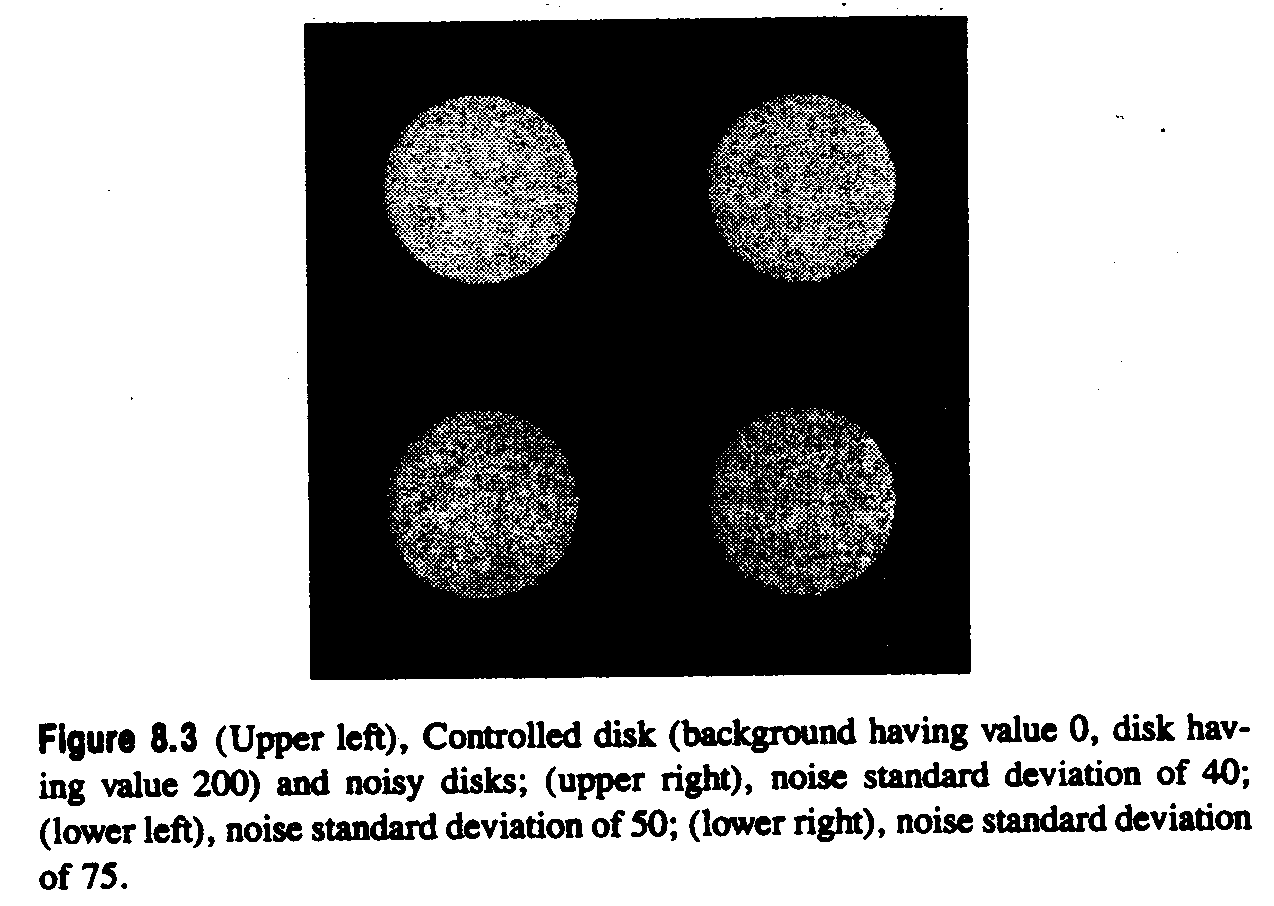 100
DC & CV Lab.
CSIE NTU
[Speaker Notes: 課本 PDF的圖例，但解析度乾那賽]
8.6 Gradient-Based Facet Edge Detection
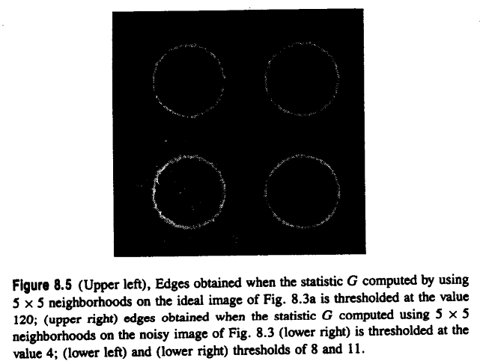 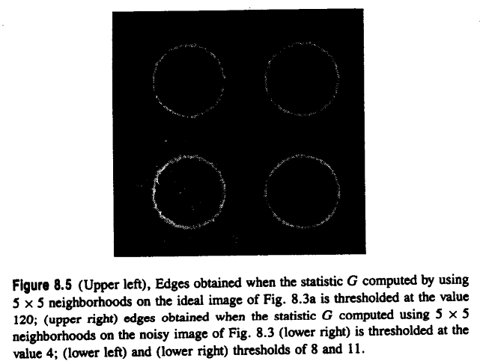 upper right
101
DC & CV Lab.
CSIE NTU
[Speaker Notes: 課本的圖例]
8.6 Gradient-Based Facet Edge Detection
Example: lena.bmp
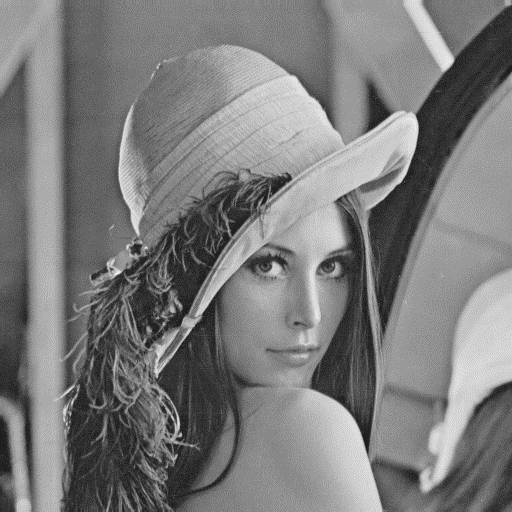 102
DC & CV Lab.
CSIE NTU
8.6 Gradient-Based Facet Edge Detection
Example:
Set neighborhood size to 3*3
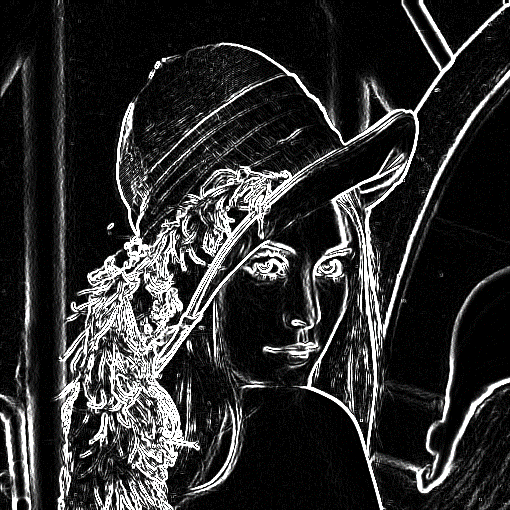 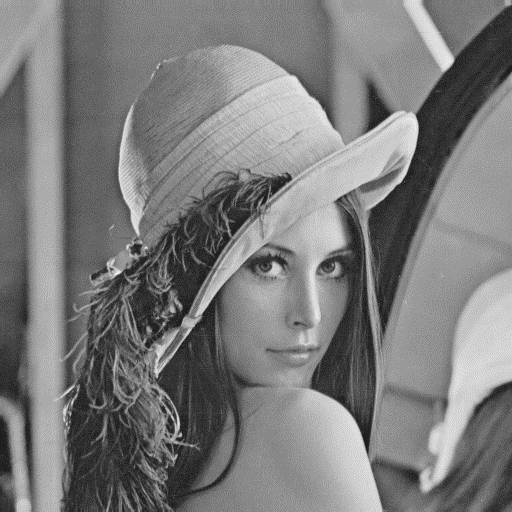 Original
Slope image
103
DC & CV Lab.
CSIE NTU
8.6 Gradient-Based Facet Edge Detection
Example:
Set neighborhood size to 3*3, threshold to 10, 60, 120, respectively.
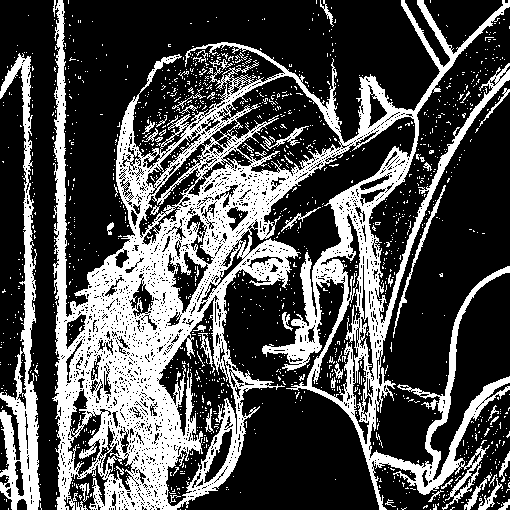 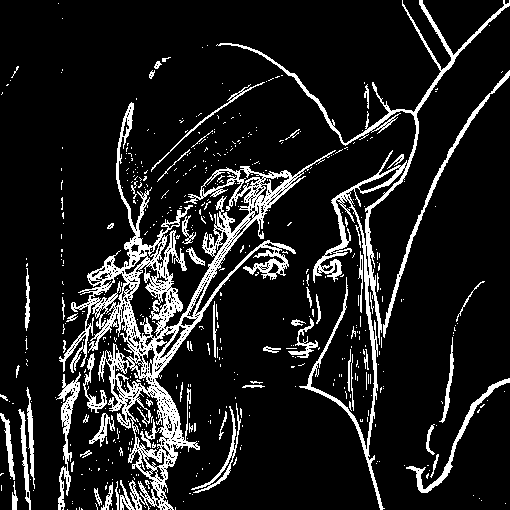 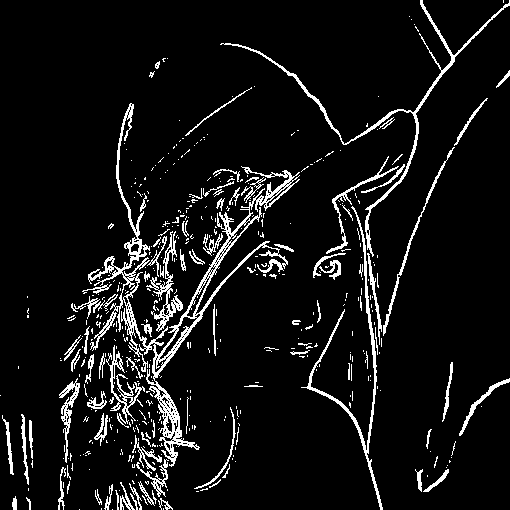 104
DC & CV Lab.
CSIE NTU
8.6 Gradient-Based Facet Edge Detection
Example:
Set neighborhood size to 5*5
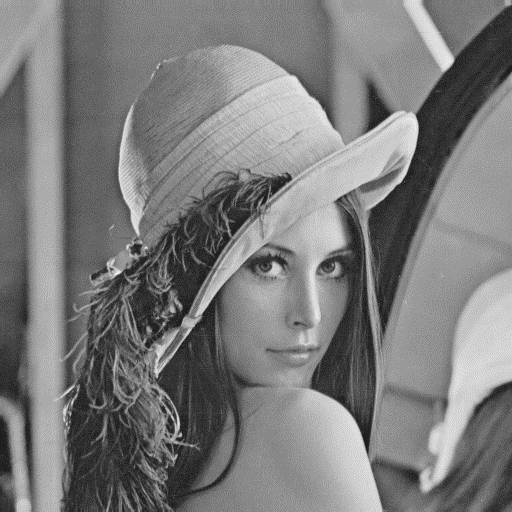 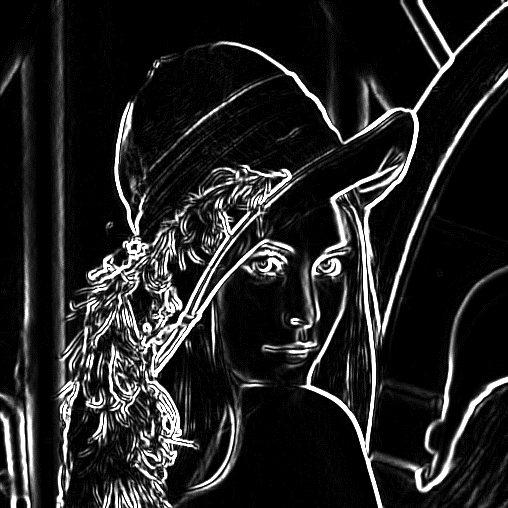 Original
Slope image
105
DC & CV Lab.
CSIE NTU
8.6 Gradient-Based Facet Edge Detection
Example:
Set neighborhood size to 5*5, threshold to 10, 60, 120, respectively.
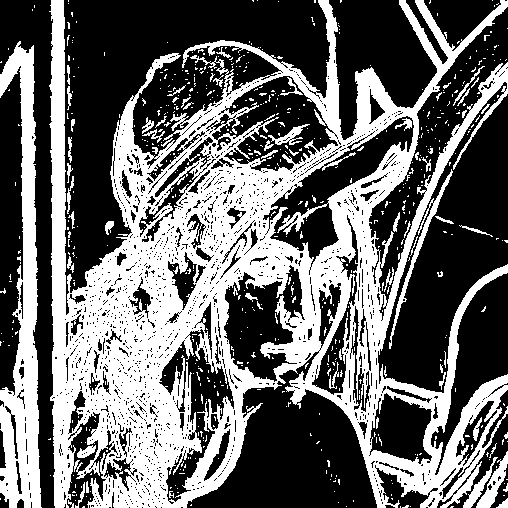 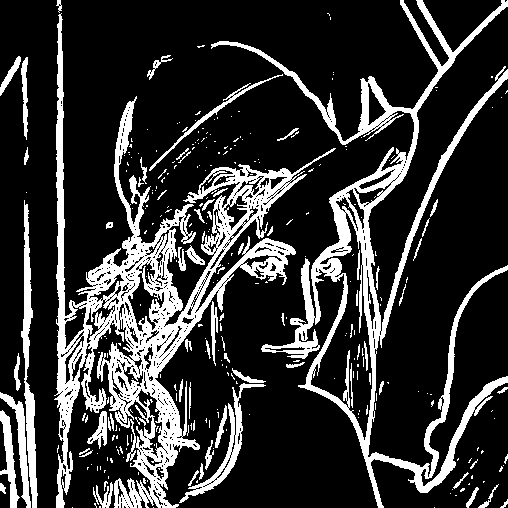 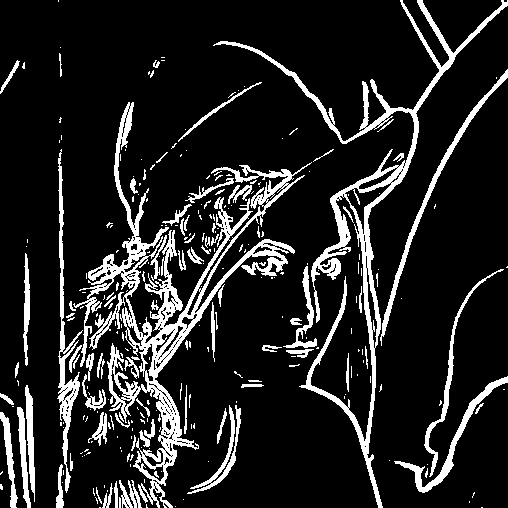 106
DC & CV Lab.
CSIE NTU
8.6 Gradient-Based Facet Edge Detection
Example:
Set neighborhood size to 3*3, threshold to 10, 60, 120, respectively.
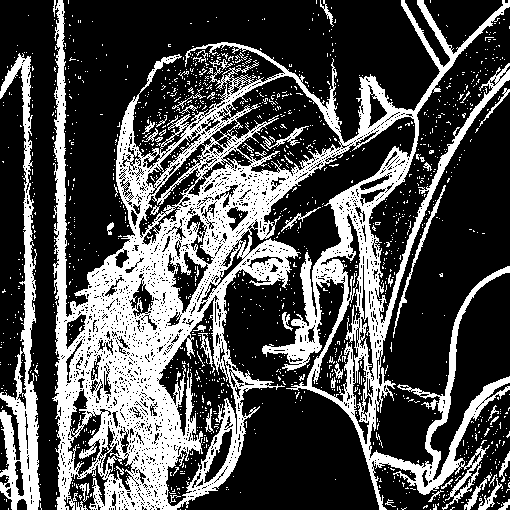 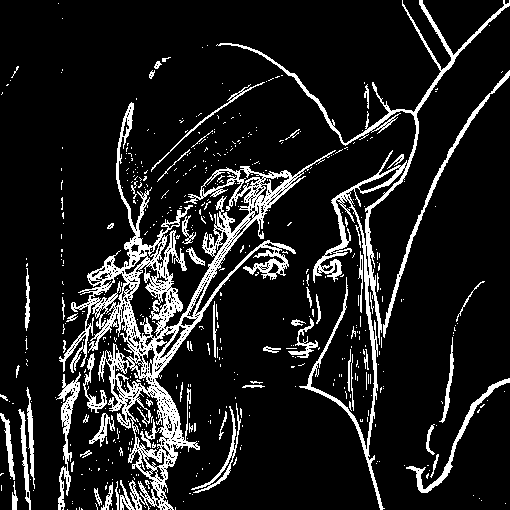 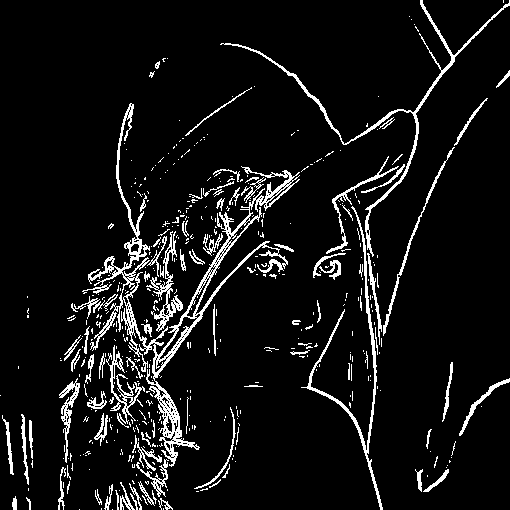 107
DC & CV Lab.
CSIE NTU
8.6 Gradient-Based Facet Edge Detection
Example:
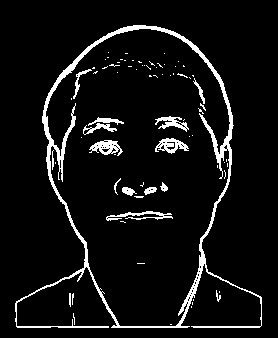 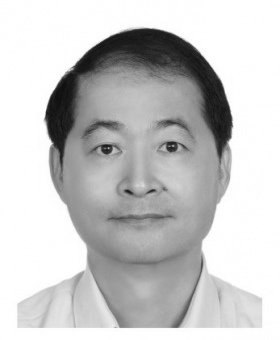 Handsome young man
108
DC & CV Lab.
CSIE NTU
[Speaker Notes: Neighborhood = 3*3, threshold = 120]
Outline
8.1 Introduction
8.2 Relative Maxima
8.3 Sloped Facet Parameter and Error Estimation
8.4 Facet-Based Peak Noise Removal
8.5 Iterated Facet Model
8.6 Gradient-Based Facet Edge Detection
8.7 Bayesian Approach to Gradient Edge Detection
8.8 Zero-Crossing Edge Detector
8.9 Integrated Directional Derivative Gradient Operator
8.10 Corner Detection
8.11 Isotropic Derivative Magnitudes
8.12 Ridges and Ravines on Digital Images
8.13 Topographic Primal Sketch
109
DC & CV Lab.
CSIE NTU
[Speaker Notes: 8.7 使用貝式定理去決定觀測的梯度強度是否為Edge]
8.7 Bayesian Approach to Gradient Edge Detection
DC & CV Lab.
CSIE NTU
8.7 Bayesian Approach to Gradient Edge Detection
Hence, a decision for edge is made whenever
111
DC & CV Lab.
CSIE NTU
8.7 Bayesian Approach to Gradient Edge Detection
112
DC & CV Lab.
CSIE NTU
8.7 Bayesian Approach to Gradient Edge Detection
113
DC & CV Lab.
CSIE NTU
[Speaker Notes: P(G) density function of the histogram of observed gradient magnitude
從 P(G) 可推出 P(給定是邊 ，G的機率)]
8.7 Bayesian Approach to Gradient Edge Detection
114
DC & CV Lab.
CSIE NTU
Outline
8.1 Introduction
8.2 Relative Maxima
8.3 Sloped Facet Parameter and Error Estimation
8.4 Facet-Based Peak Noise Removal
8.5 Iterated Facet Model
8.6 Gradient-Based Facet Edge Detection
8.7 Bayesian Approach to Gradient Edge Detection
8.8 Zero-Crossing Edge Detector
8.9 Integrated Directional Derivative Gradient Operator
8.10 Corner Detection
8.11 Isotropic Derivative Magnitudes
8.12 Ridges and Ravines on Digital Images
8.13 Topographic Primal Sketch
115
DC & CV Lab.
CSIE NTU
[Speaker Notes: 8.8討論zero crossing 在二階導數的邊界偵測
二階微分 zero crossing  detectors(檢測器)]
8.8 Zero-Crossing Edge Detector
Comparison
gradient edge detector: looks for high values of first derivatives
zero-crossing edge detector: looks for relative maxima in first derivative
In what follows we assume that in each neighborhood of the images, the underlying gray-level intensity function f takes the general form
DC & CV Lab.
CSIE NTU
[Speaker Notes: Zero-crossing edge detector : 會在一階導數相對極大值
接下來，我們假設在圖像的每個鄰域中，底層灰度強度函數f的形式為]
8.8 Zero-Crossing Edge Detector
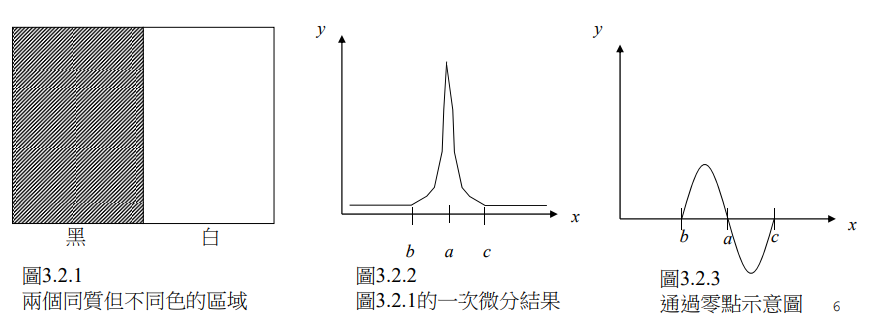 http://140.117.156.238/course/CSSV/2011/%E7%9B%A3%E6%8E%A7%E8%A6%96%E8%A8%8A_ch3.pdf
DC & CV Lab.
CSIE NTU
[Speaker Notes: 圖例
引用
http://140.117.156.238/course/CSSV/2011/%E7%9B%A3%E6%8E%A7%E8%A6%96%E8%A8%8A_ch3.pdf]
8.8.1 Discrete Orthogonal Polynomials
Index Set
Discrete Orthogonal Polynomial Set
DC & CV Lab.
CSIE NTU
8.8.1 Discrete Orthogonal Polynomials
DC & CV Lab.
CSIE NTU
8.8.1 Discrete Orthogonal Polynomials
DC & CV Lab.
CSIE NTU
8.8.1 Discrete Orthogonal Polynomials
DC & CV Lab.
CSIE NTU
8.8.1 Discrete Orthogonal Polynomials
DC & CV Lab.
CSIE NTU
8.8.1 Discrete Orthogonal Polynomials
DC & CV Lab.
CSIE NTU
8.8.1 Discrete Orthogonal Polynomials
DC & CV Lab.
CSIE NTU
8.8.1 Discrete Orthogonal Polynomials
Ex.
Discrete Orthogonal Polynomial Set
Index Set
DC & CV Lab.
CSIE NTU
8.8.1 Discrete Orthogonal Polynomials
The polynomial function can be expressed as:
DC & CV Lab.
CSIE NTU
8.8.2 Two-Dimensional Discrete Orthogonal Polynomials
2-D discrete orthogonal polynomials creatable from tensor products of 1D from above equations
DC & CV Lab.
CSIE NTU
[Speaker Notes: 二維離散正交多項式從上面的從一維公式張量積 可創建
直接乘開]
8.8.2 Two-Dimensional Discrete Orthogonal Polynomials
2-D discrete orthogonal polynomials creatable from tensor products of 1D from above equations
DC & CV Lab.
CSIE NTU
[Speaker Notes: 二維離散正交多項式從上面的從一維公式張量積 可創建
直接乘開]
8.8.2 Two-Dimensional Discrete Orthogonal Polynomials
2-D discrete orthogonal polynomials creatable from tensor products of 1D from above equations
DC & CV Lab.
CSIE NTU
[Speaker Notes: 二維離散正交多項式從上面的從一維公式張量積 可創建
直接乘開]
8.8.2 Two-Dimensional Discrete Orthogonal Polynomials
2-D discrete orthogonal polynomials creatable from tensor products of 1D from above equations
DC & CV Lab.
CSIE NTU
[Speaker Notes: 二維離散正交多項式從上面的從一維公式張量積 可創建
直接乘開]
8.8.2 Two-Dimensional Discrete Orthogonal Polynomials
The polynomial function can be expressed as:
DC & CV Lab.
CSIE NTU
[Speaker Notes: 二維離散正交多項式從上面的從一維公式張量積 可創建
直接乘開]
8.8.3 Equal-Weighted Least-Squares Fitting Problem
132
DC & CV Lab.
CSIE NTU
[Speaker Notes: d(r) 觀測值，同樣的 least-square error fitting
a_m means that each fitting coefficients can be computed as a linear  combination of the data values
(am 代表可將每一項係數，直接由 data values 的線性組合產生)]
8.8.3 Equal-Weighted Least-Squares Fitting Problem
133
DC & CV Lab.
CSIE NTU
[Speaker Notes: 推倒 am
偏微分 -> 移項]
8.8.3 Equal-Weighted Least-Squares Fitting Problem
c
-2
-1
1
0
2
r
-2
-1
0
1
2
134
DC & CV Lab.
CSIE NTU
[Speaker Notes: 推倒 am
偏微分 -> 移項]
8.8.3 Equal-Weighted Least-Squares Fitting Problem
sum up
135
DC & CV Lab.
CSIE NTU
[Speaker Notes: 推倒 am
偏微分 -> 移項]
8.8.3 Equal-Weighted Least-Squares Fitting Problem
square
sum up
136
DC & CV Lab.
CSIE NTU
[Speaker Notes: 推倒 am
偏微分 -> 移項]
8.8.3 Equal-Weighted Least-Squares Fitting Problem
137
DC & CV Lab.
CSIE NTU
[Speaker Notes: 推倒 am
偏微分 -> 移項]
8.8.3 Equal-Weighted Least-Squares Fitting Problem
138
DC & CV Lab.
CSIE NTU
[Speaker Notes: 推倒 am
偏微分 -> 移項]
8.8.3 Equal-Weighted Least-Squares Fitting Problem
sum up
139
DC & CV Lab.
CSIE NTU
[Speaker Notes: 推倒 am
偏微分 -> 移項]
8.8.3 Equal-Weighted Least-Squares Fitting Problem
square
sum up
140
DC & CV Lab.
CSIE NTU
[Speaker Notes: 推倒 am
偏微分 -> 移項]
8.8.3 Equal-Weighted Least-Squares Fitting Problem
141
DC & CV Lab.
CSIE NTU
[Speaker Notes: 推倒 am
偏微分 -> 移項]
8.8.4 Directional Derivative Edge Finder
DC & CV Lab.
CSIE NTU
[Speaker Notes: 我們定義方向導數邊界尋檢器視為一運算。
一個邊的所有pixel 的二階方向導數在具有方向梯度上有負斜率過零點
ρ(rho), alpha]
8.8.4 Directional Derivative Edge Finder
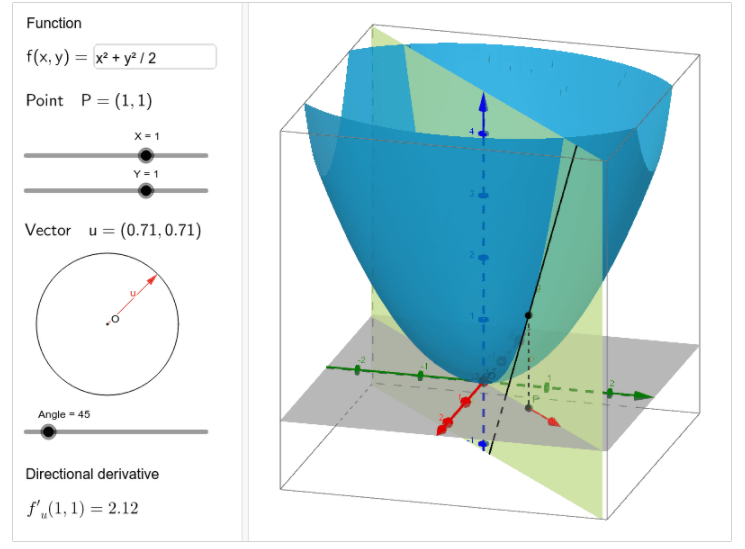 Source: Directional Derivative – GeoGebra
DC & CV Lab.
CSIE NTU
[Speaker Notes: 方向導數可以比方為，將三維表面，順著某一方向，用平面來切
所得到的結果會是一個曲線，而此曲線的導數即為方向導數]
8.8.4 Directional Derivative Edge Finder
DC & CV Lab.
CSIE NTU
[Speaker Notes: 我們定義方向導數邊界尋檢器視為一運算。
一個邊的所有pixel 的二階方向導數在具有方向梯度上有負斜率過零點
ρ(rho), alpha]
8.8.4 Directional Derivative Edge Finder
DC & CV Lab.
CSIE NTU
[Speaker Notes: 坐標轉換。]
8.8.4 Directional Derivative Edge Finder
DC & CV Lab.
CSIE NTU
8.8.4 Directional Derivative Edge Finder
The pixel is marked as edge candidate
147
DC & CV Lab.
CSIE NTU
[Speaker Notes: 所以 edge pixel
往下看範例]
8.8.4 Directional Derivative Edge Finder
148
DC & CV Lab.
CSIE NTU
[Speaker Notes: 所以 edge pixel
往下看範例]
8.8.4 Directional Derivative Edge Finder
149
DC & CV Lab.
CSIE NTU
[Speaker Notes: 所以 edge pixel
往下看範例]
8.8.4 Directional Derivative Edge Finder
150
DC & CV Lab.
CSIE NTU
[Speaker Notes: 所以 edge pixel
往下看範例]
8.8.4 Directional Derivative Edge Finder
ideal step edge
151
DC & CV Lab.
CSIE NTU
[Speaker Notes: 利用 ideal step edge size of 5 to 23]
8.8.4 Directional Derivative Edge Finder
We use this as our standard for edge detection,we let:
152
DC & CV Lab.
CSIE NTU
[Speaker Notes: 所以 edge pixel
往下看範例]
8.8.4 Directional Derivative Edge Finder
Ex: Lena.bmp
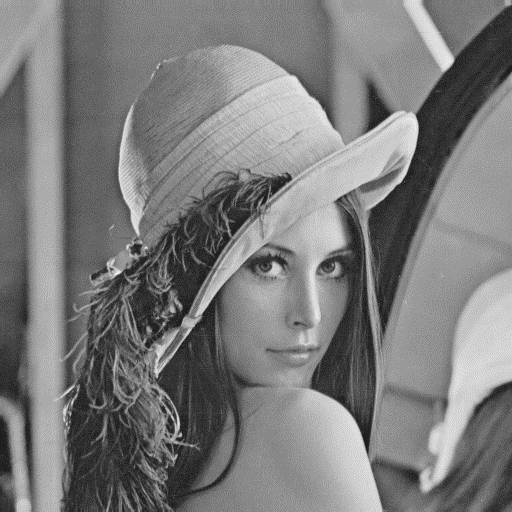 153
DC & CV Lab.
CSIE NTU
[Speaker Notes: 所以 edge pixel
往下看範例]
8.8.4 Directional Derivative Edge Finder
Ex:
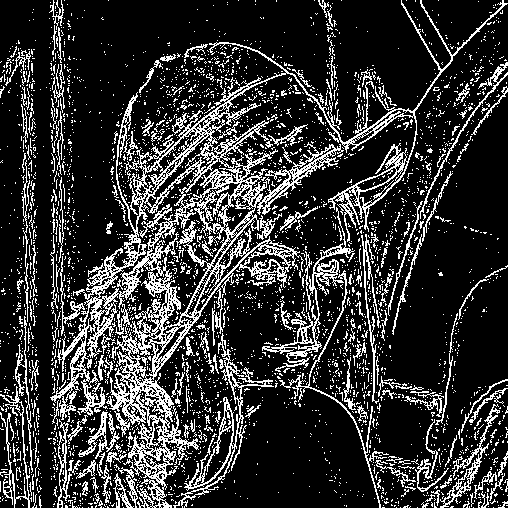 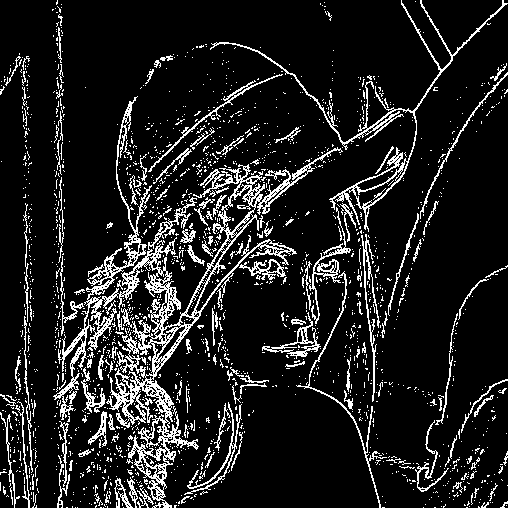 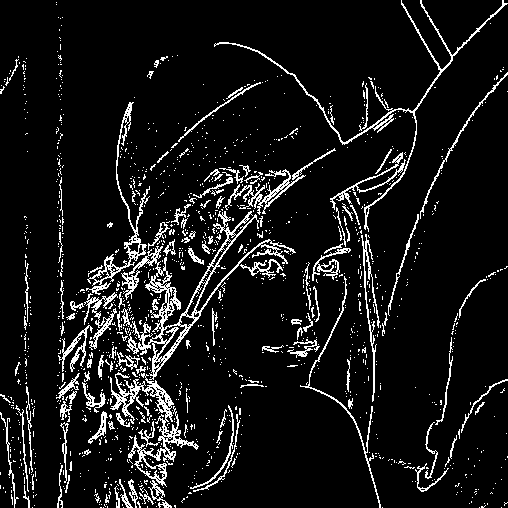 154
DC & CV Lab.
CSIE NTU
[Speaker Notes: 所以 edge pixel
往下看範例]
8.8.4 Directional Derivative Edge Finder
(Gradient-based)
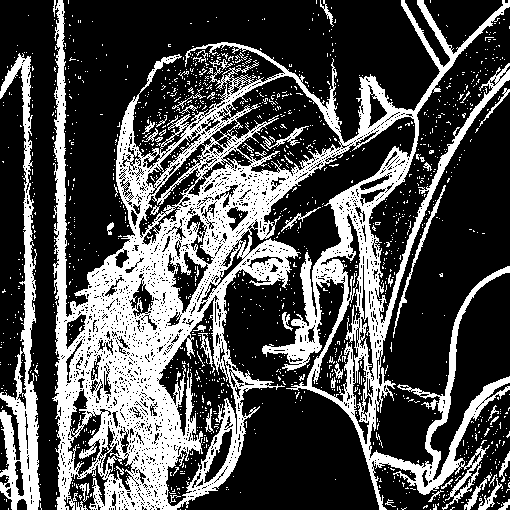 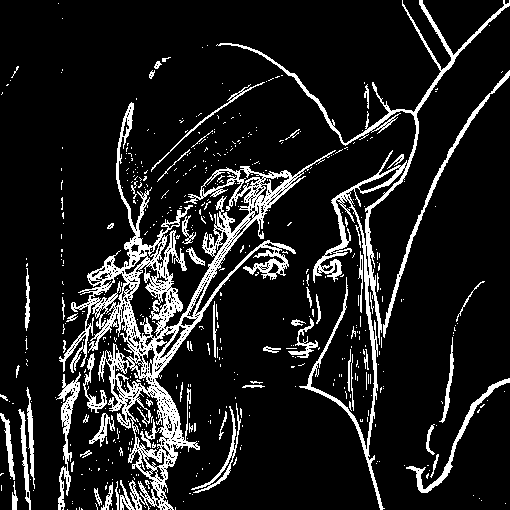 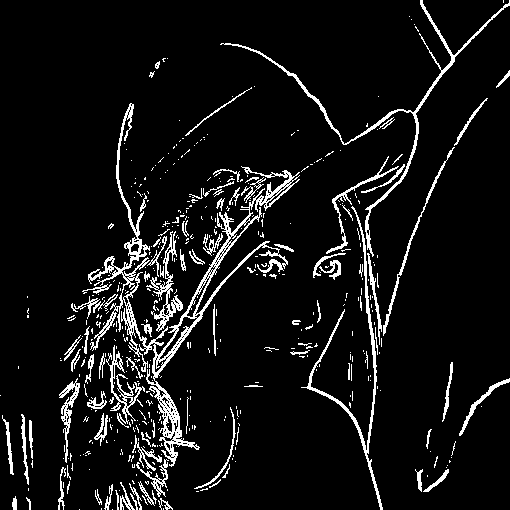 155
DC & CV Lab.
CSIE NTU
[Speaker Notes: 所以 edge pixel
往下看範例]
8.8.4 Directional Derivative Edge Finder
Ex:
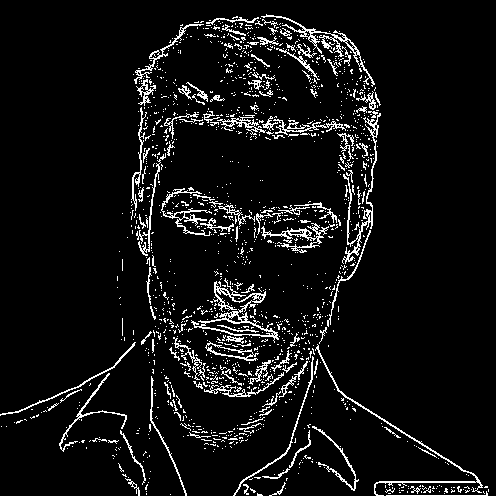 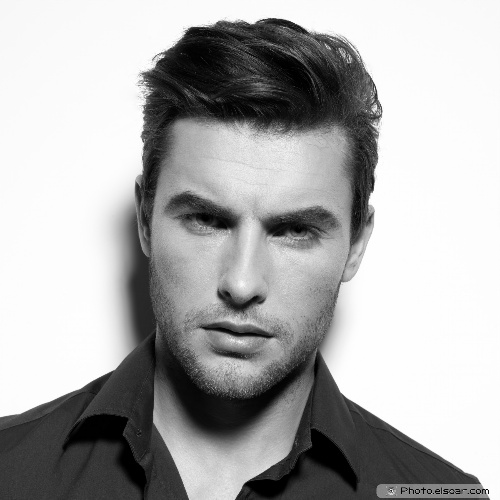 Handsome young man
156
DC & CV Lab.
CSIE NTU
[Speaker Notes: 所以 edge pixel
往下看範例]
8.8.4 Directional Derivative Edge Finder
Ex:
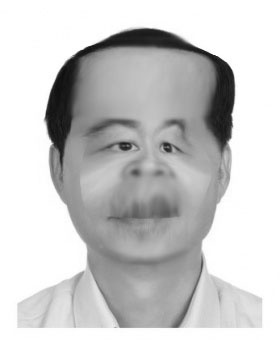 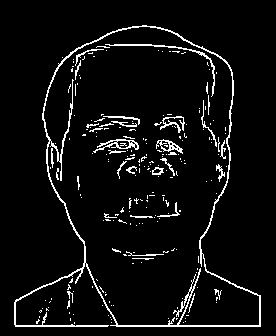 Ugly old man.jpg
157
DC & CV Lab.
CSIE NTU
[Speaker Notes: 所以 edge pixel
往下看範例]
Outline
8.1 Introduction
8.2 Relative Maxima
8.3 Sloped Facet Parameter and Error Estimation
8.4 Facet-Based Peak Noise Removal
8.5 Iterated Facet Model
8.6 Gradient-Based Facet Edge Detection
8.7 Bayesian Approach to Gradient Edge Detection
8.8 Zero-Crossing Edge Detector
8.9 Integrated Directional Derivative Gradient Operator
8.10 Corner Detection
8.11 Isotropic Derivative Magnitudes
8.12 Ridges and Ravines on Digital Images
8.13 Topographic Primal Sketch
158
DC & CV Lab.
CSIE NTU
[Speaker Notes: 8.9討論集成方向導數梯度]
8.9 Integrated Directional Derivative Gradient Operator
integrated directional derivative gradient operator 
an operator that measures the integrated directional derivative strength as the integral of first directional derivative taken over a square area
more accurate step edge direction
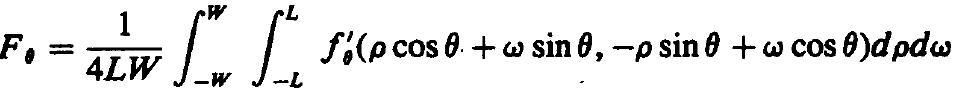 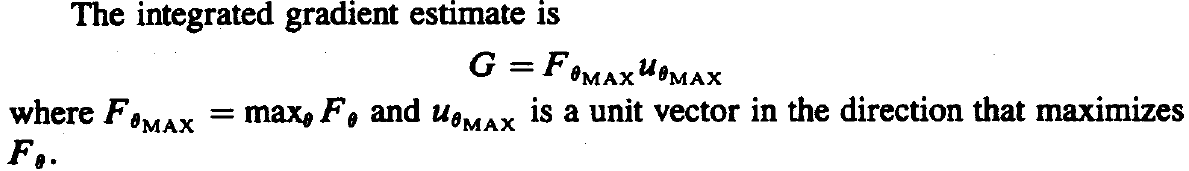 Journals
DC & CV Lab.
CSIE NTU
[Speaker Notes: 積分 方向導數梯度，一個平面。而不是之前只看一個點
更為精準
更詳細可以看課本 8.9.1 、 8.9.2 有 demo
或是我有附上作者發在 IEEE journals 的連結]
Outline
8.1 Introduction
8.2 Relative Maxima
8.3 Sloped Facet Parameter and Error Estimation
8.4 Facet-Based Peak Noise Removal
8.5 Iterated Facet Model
8.6 Gradient-Based Facet Edge Detection
8.7 Bayesian Approach to Gradient Edge Detection
8.8 Zero-Crossing Edge Detector
8.9 Integrated Directional Derivative Gradient Operator
8.10 Corner Detection
8.11 Isotropic Derivative Magnitudes
8.12 Ridges and Ravines on Digital Images
8.13 Topographic Primal Sketch
160
DC & CV Lab.
CSIE NTU
[Speaker Notes: 8.10 討論小平面方法去做corner detection]
8.10 Corner Detection
purpose
corners: to detect buildings in aerial images
corner points: to determine displacement vectors from image pair
corners with two conditions
the occurrence of an edge 
significant changes in edge direction
Edge direction: is defined as the direction that is orthogonal to the estimated gradient direction and in which, if one walked along the edge, the higher-valued area would be to the right
DC & CV Lab.
CSIE NTU
[Speaker Notes: 目的
偵測空照圖中的建築
角落點:求出一對圖片的位移向量


角落的2條件
有邊出現
明顯邊方向的變化]
Aerial Images
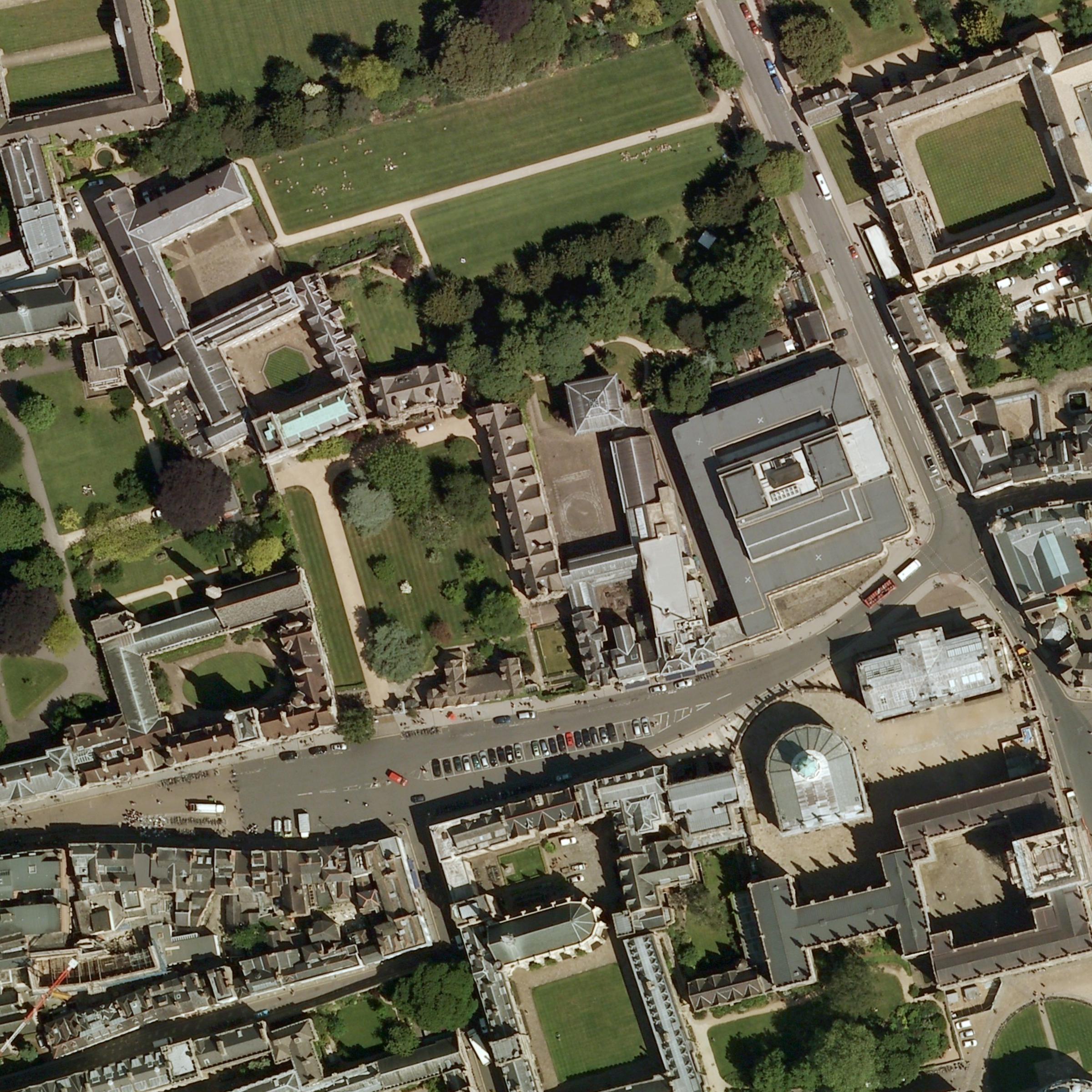 Blackwell’s |
 Book store‎
162
[Speaker Notes: 空拍圖]
8.10 Corner Detection
corner points: to determine displacement vectors from image pair
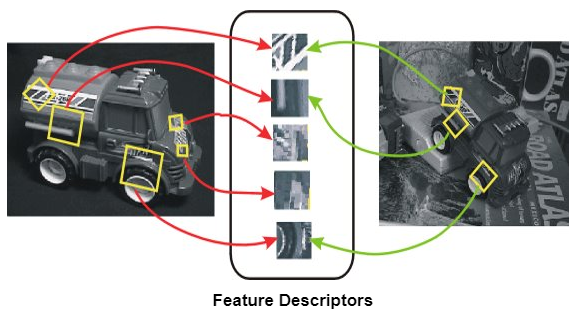 Digital Image Processing, 4/e
163
[Speaker Notes: 圖像匹配 (同個物件 不同角度)]
8.10 Corner Detection
corner points: to determine displacement vectors from image pair
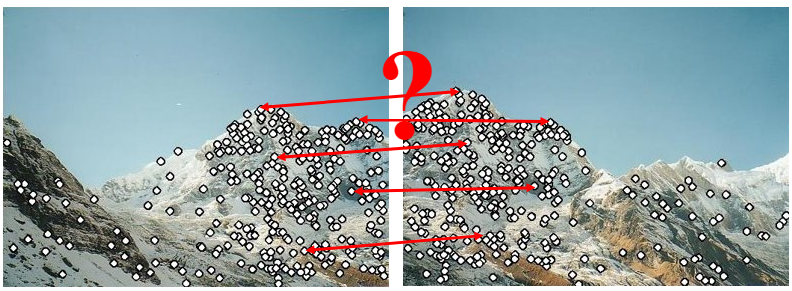 Digital Image Processing, 4/e
164
[Speaker Notes: 圖像結合]
8.10 Corner Detection
corners with two conditions
the occurrence of an edge 
significant changes in edge direction
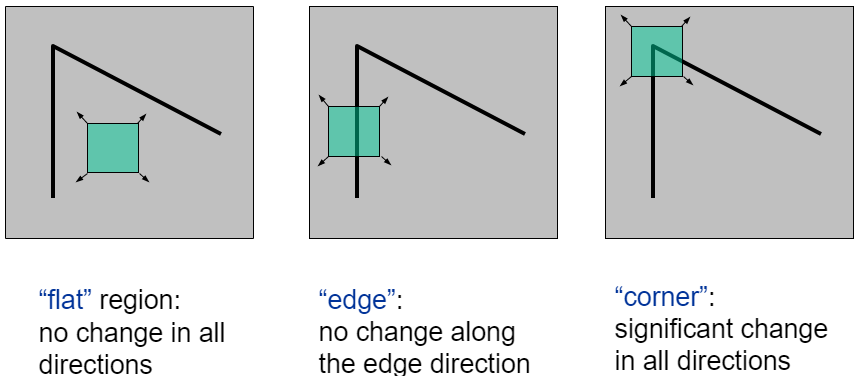 Digital Image Processing, 4/e
165
[Speaker Notes: 左: 移動一點不改變 
中: 只有上下移動不改變 
右: 怎動都改變]
8.10 Corner Detection
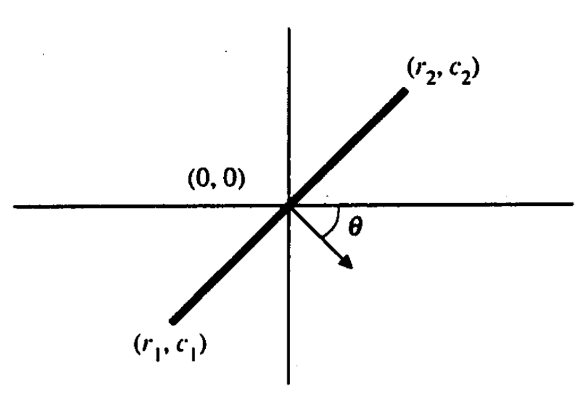 166
DC & CV Lab.
CSIE NTU
[Speaker Notes: 課本這邊判斷是不是 Corner 採用以下方式]
Outline
8.1 Introduction
8.2 Relative Maxima
8.3 Sloped Facet Parameter and Error Estimation
8.4 Facet-Based Peak Noise Removal
8.5 Iterated Facet Model
8.6 Gradient-Based Facet Edge Detection
8.7 Bayesian Approach to Gradient Edge Detection
8.8 Zero-Crossing Edge Detector
8.9 Integrated Directional Derivative Gradient Operator
8.10 Corner Detection
8.11 Isotropic Derivative Magnitudes
8.12 Ridges and Ravines on Digital Images
8.13 Topographic Primal Sketch
167
DC & CV Lab.
CSIE NTU
[Speaker Notes: 8.11使用小平面的方法來說明各方向同性微分大小
Isotropic:等向的、各向同性。不同角度所測得的數值是相同的]
8.11 Isotropic Derivative Magnitudes
168
DC & CV Lab.
CSIE NTU
8.11 Isotropic Derivative Magnitudes
169
DC & CV Lab.
CSIE NTU
8.11 Isotropic Derivative Magnitudes
170
DC & CV Lab.
CSIE NTU
8.11 Isotropic Derivative Magnitudes
171
DC & CV Lab.
CSIE NTU
[Speaker Notes: 偏微 r 與 c 的平方加總會是
看到與原本的 magnitude 平方相同
不因為旋轉改變]
Outline
8.1 Introduction
8.2 Relative Maxima
8.3 Sloped Facet Parameter and Error Estimation
8.4 Facet-Based Peak Noise Removal
8.5 Iterated Facet Model
8.6 Gradient-Based Facet Edge Detection
8.7 Bayesian Approach to Gradient Edge Detection
8.8 Zero-Crossing Edge Detector
8.9 Integrated Directional Derivative Gradient Operator
8.10 Corner Detection
8.11 Isotropic Derivative
8.12 Ridges and Ravines on Digital Images
8.13 Topographic Primal Sketch
172
DC & CV Lab.
CSIE NTU
[Speaker Notes: 8.12討論山脊和溝壑]
8.12 Ridges and Ravines on Digital Images
173
DC & CV Lab.
CSIE NTU
[Speaker Notes: 在數位影像上的山脊(Ridges)和深谷(Ravines)]
8.12 Ridges and Ravines on Digital Images
A digital ridge (ravine) occurs on a digital image when there is a simply connected sequence of pixels with gray level intensity values that are significantly higher (lower) in the sequence than those neighboring the sequence.

The facet model can be used to help accomplish ridge and ravine identification.
DC & CV Lab.
CSIE NTU
[Speaker Notes: 在數位影像上山脊或深谷，是存在某一連通的灰階值序列，其灰階值明顯高於或是低於鄰近的序列值
山脊發生在灰階值比鄰域高，深谷發生在灰階值比鄰居低
Facet model 可用來鑑定
細節可以參考課本 8.12.2]
Outline
8.1 Introduction
8.2 Relative Maxima
8.3 Sloped Facet Parameter and Error Estimation
8.4 Facet-Based Peak Noise Removal
8.5 Iterated Facet Model
8.6 Gradient-Based Facet Edge Detection
8.7 Bayesian Approach to Gradient Edge Detection
8.8 Zero-Crossing Edge Detector
8.9 Integrated Directional Derivative Gradient Operator
8.10 Corner Detection
8.11 Isotropic Derivative Magnitudes
8.12 Ridges and Ravines on Digital Images
8.13 Topographic Primal Sketch
175
DC & CV Lab.
CSIE NTU
[Speaker Notes: 8.13提出了每個像素的各種地形類別的標籤轉化]
8.13 Topographic Primal Sketch8.13.1 Introduction
We can categorize topography using functions. 


Categories: 



These categories have required invariance
Peak
Pit
Ridge
Ravine
Saddle
Flat
Hillside
DC & CV Lab.
CSIE NTU
[Speaker Notes: 根據單調函數、灰度函數和不變函數定義的類別，
我們能將地形分成幾類，並進行標記和分類，就構成了地形原始草圖(地形基本素描)


Peak:山峰  pit:凹坑 ridge:山脊 ravine:深谷 saddle:鞍狀 flat:平面 hillside:山坡]
8.13.2 Mathematical Classification of Topographic Structure
We will use the following notation to describe the mathematical properties of our topographic categories for continuous surfaces
177
DC & CV Lab.
CSIE NTU
[Speaker Notes: @ f 的梯度向量(vector)
＠梯度強度
＠ω1: 二階方向導數具有最大強度的單位方向向量(vector)
＠ω2: 正交於ω1 的向量(vector)
＠二階方向導數在w1方向的值]
8.13.2 Peak
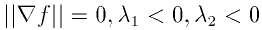 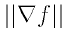 DC & CV Lab.
CSIE NTU
[Speaker Notes: @發生在所有方向的局部最大值
＠所有方下的曲率皆向下
＠在峰點：梯度為0
@所有方向的二階方向導數皆為負]
8.13.2 Peak
: second directional derivative in        direction
     : second directional derivative in        direction
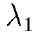 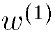 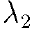 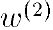 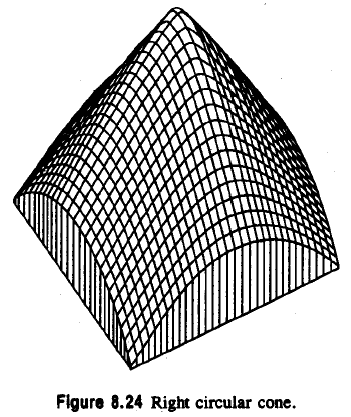 DC & CV Lab.
CSIE NTU
[Speaker Notes: 梯度各方項都是負的]
8.13.2 Pit
pit (sink: bowl): local minimum in all directions
pit: gradient zero, second directional derivative positive
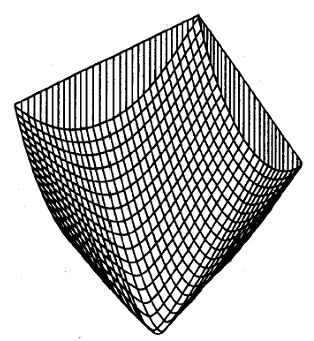 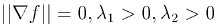 DC & CV Lab.
CSIE NTU
[Speaker Notes: ＠跟peak 相反，所有方向皆為正的
(只是把 Peak 翻轉，實際上課本沒有圖，不知道誰想到的方法)]
8.13.2 Ridge
A ridge occurs on ridge line, a curve consisting of a series of ridge points and along ridge line, the points to the right and left are lower
ridge line: may be flat, sloped upward, sloped downward, curved upward…
ridge: local maximum in one direction
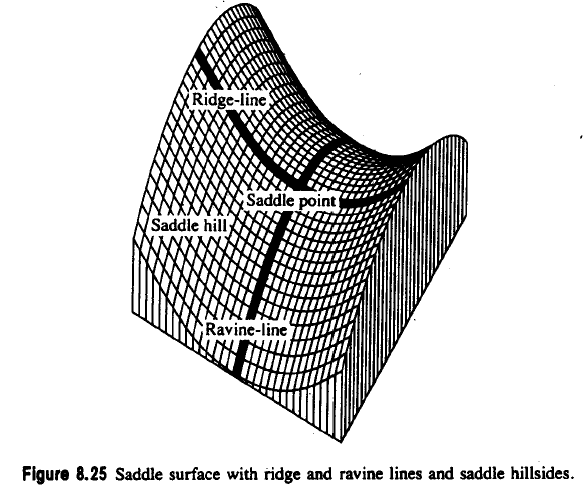 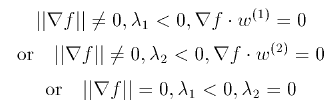 DC & CV Lab.
CSIE NTU
[Speaker Notes: Ridge (山脊、山脈)
@發生在稜線
＠包含了一系列的脊點]
8.13.2 Ravine
A ravine (valley): is identical to a ridge except that it is a local minimum in one direction
walk along ravine line: points to the right and left are higher
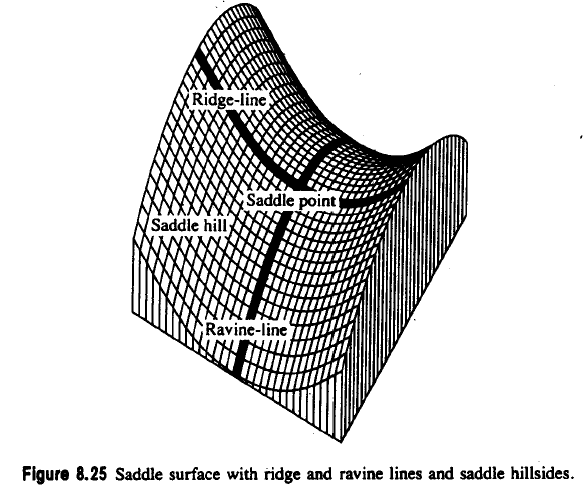 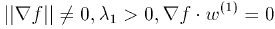 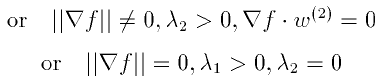 DC & CV Lab.
CSIE NTU
[Speaker Notes: Ravine(峽谷): 兩側都比他高]
8.13.2 Saddle
local maximum in one direction, local minimum in perpendicular dir.
positive curvature in one direction, negative in perpendicular dir.
gradient magnitude zero
extrema of second 
    directional derivative 
    have opposite signs
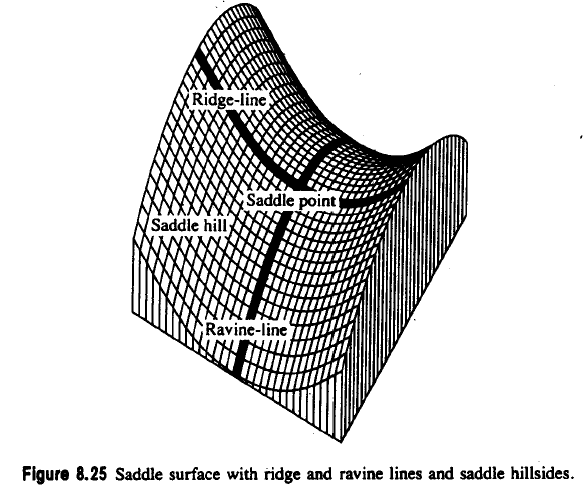 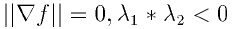 DC & CV Lab.
CSIE NTU
[Speaker Notes: Saddle (鞍)
＠在一方向有局部最大值，另一方向則有局部最小值
＠一方向正曲率，另一垂直方向為負
＠梯度為0
＠兩個不同方向的極值也正負相反]
8.13.2 Flat
A flat (plain) is a simple, horizontal surface, must have zero gradient and no curvature.
It satisfies the following conditions
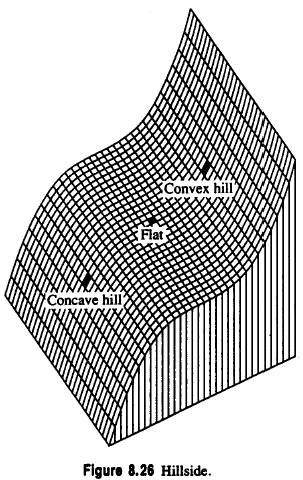 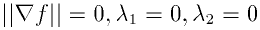 184
DC & CV Lab.
CSIE NTU
[Speaker Notes: Flat (平的)
＠平面、簡單、水平表面
＠梯度0,沒有曲率
＠
＠foot : 平開始轉成小山往上
＠shoulder：平結束變且開始轉成斜坡往下的地方
Hill(小山、斜坡)]
8.13.2 Hillside
A hillside point is anything not covered by previous categories.
hillside: nonzero gradient, no strict extrema
Slope: tilted flat (constant gradient)

convex hill: curvature positive (upward)

concave hill: curvature negative 
   (downward)
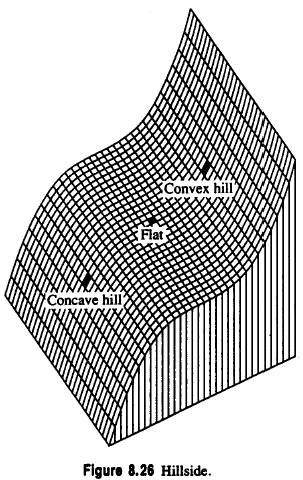 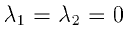 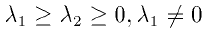 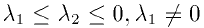 DC & CV Lab.
CSIE NTU
[Speaker Notes: Hillside(山腰、山坡)
＠非零梯度、沒有嚴格的極值
＠山坡：非零梯度，無嚴格極大值
＠斜率：傾斜的平面（常數梯度）
＠凸的山坡:曲率為正（向上）
往外凸
不是 convex hull(凸包)]
8.13.2 Hillside
saddle hill: up in one direction, down in perpendicular direction


inflection point: zero 
    crossing of second 
    directional derivative
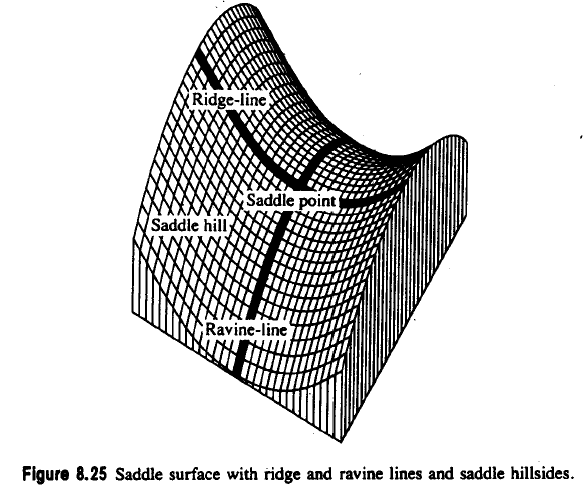 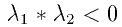 DC & CV Lab.
CSIE NTU
[Speaker Notes: ＠凹的坡：曲率為負（向下）(往內凹)
＠鞍狀坡：一方向向上，另一垂直方向向下
＠拐點、反區點：第二個方向導數的過零點]
8.13.2 Summary of the Topographic Categories
Mathematical properties of topographic structures on continuous surfaces
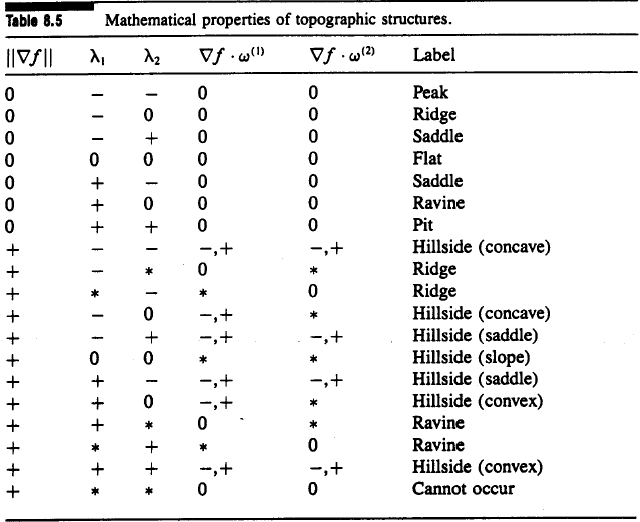 DC & CV Lab.
CSIE NTU
[Speaker Notes: 總結的表格]
8.13.3 Topographic Classification Algorithm
peak, pit, ridge, ravine, saddle: likely not to occur precisely at a pixel’s center

peak, pit, ridge, ravine, saddle: if within pixel area, carry the label


We search zero crossing of the first directional derivative, then decide the label of the pixel.
DC & CV Lab.
CSIE NTU
[Speaker Notes: 不會高好出現在 pixel 的正中間
可能夾在四個 pixel 中間 -> 範圍內的 pixel 要 label]
8.13.3 Case One: No Zero Crossing
No zero crossing along either of two directions: flat or hillside
If gradient zero, then flat
If gradient nonzero, then hillside
Hillside: possibly inflection point, slope, convex hill, concave hill,…
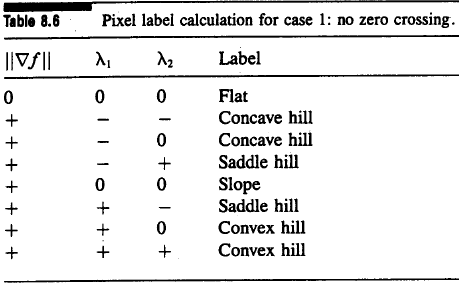 DC & CV Lab.
CSIE NTU
[Speaker Notes: 如果在兩隔一階方向導數沒有 zero crossing 則有可能是 flat or hillside
可以看表]
8.13.3 Case Two: One Zero Crossing
one zero crossing: peak, pit, ridge, ravine, or saddle
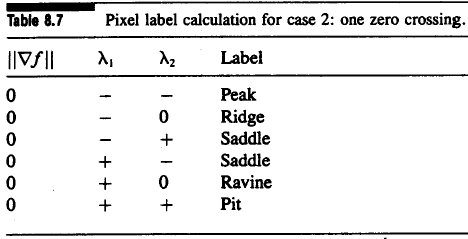 DC & CV Lab.
CSIE NTU
[Speaker Notes: 如果在一階方向導數有zero crossing 則必定給訂的標籤是(peak, pit, ridge, ravine, or saddle)]
8.13.3 Case Three: Two Zero Crossings
LABEL1, LABEL2: assign label to each zero crossing
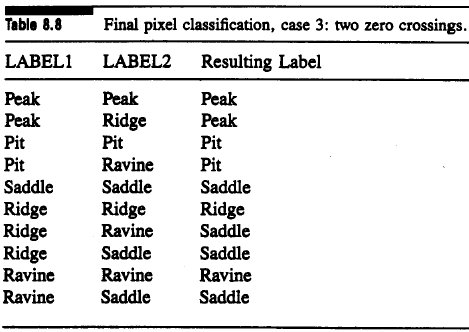 DC & CV Lab.
CSIE NTU
8.13.3 Case Four: More Than Two Zero Crossings
More than two zero crossings: 
Choose the one closest to pixel center
After ignoring the other, same as case 3
DC & CV Lab.
CSIE NTU
8.13.4 Summary of Topographic Classification Scheme
DC & CV Lab.
CSIE NTU
[Speaker Notes: 該方案是對每個像素進行地形分類的並行過程，可以一次通過圖像來完成。]
END
194
DC & CV Lab.
CSIE NTU